Hi Joao!
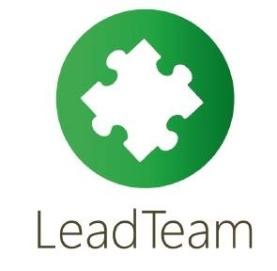 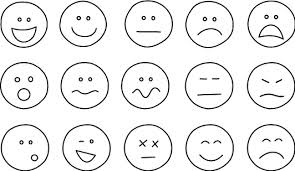 What’s Up?
Log out
+ Add a teamwork
Semester Fall 2014
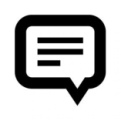 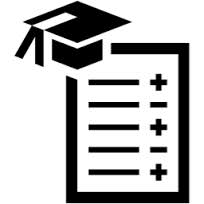 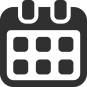 10 news
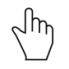 Juan uploaded “empathy map.pdf“
 Ana changed  “persona profile”
 Meeting on Thursday 21st at 3 pm, catolica cafeteria
 Call from the chat on 1st of may, 3pm
 Deadline on 5th of may
 Teacher wrote a comment in “.docx”

…
5 news
Go !
Go !
No news, good news !
3 news
Go !
Go !
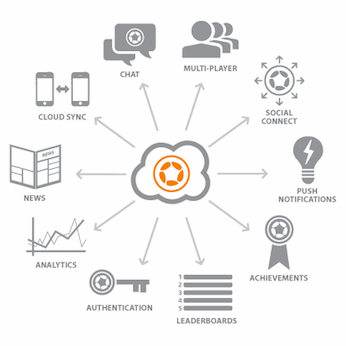 Week 4
Week 5
Book Meeting
Task Allocation
ANA
CLEMENCE
JUAN
Chat
X
X
X
X
X
X
X
X
X
Manual
Upload my Calendar
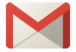 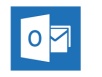 Ana:
Guys ! We should meet next week to discuss the case. What do you think ?
	         Seen at 10:00pm
Clémence:
Definitely ! I will upload my schedule
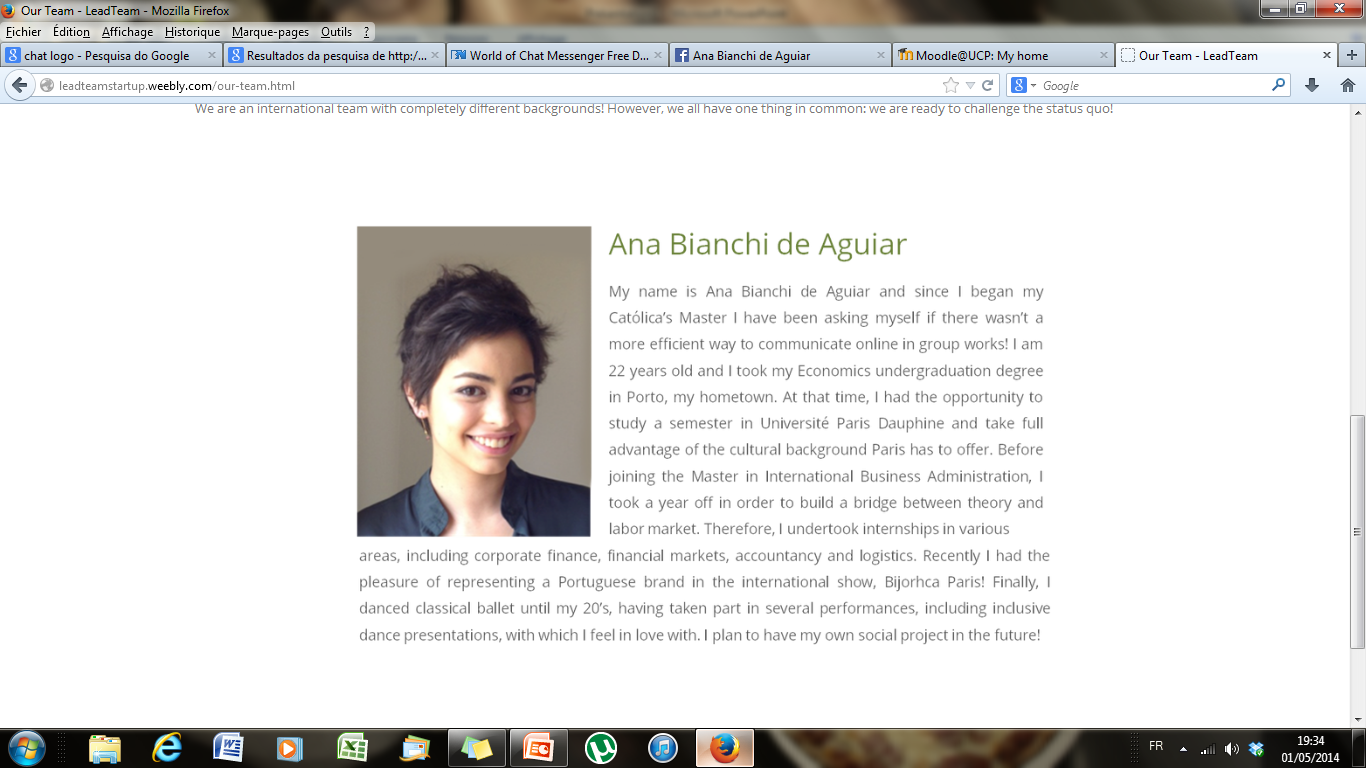 Send an invitation to the team for this date:
  Monday 12th May
  Thursday 15th May
GO !
Tasks
Chat
Calendar
Files
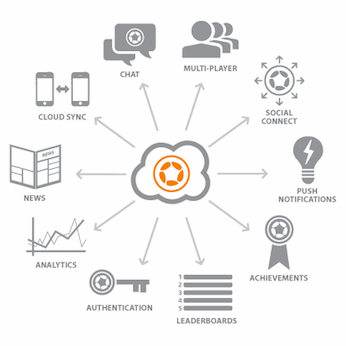 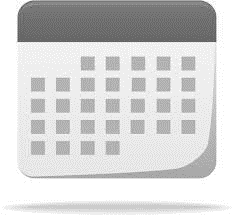 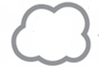 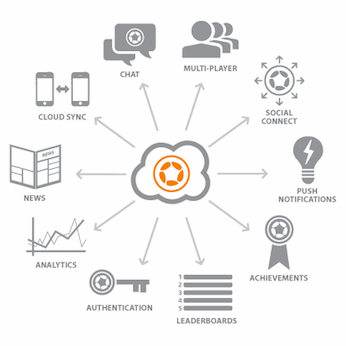 Week 4
Week 5
Book Meeting
Task Allocation
Docs
Edit
Sketch
Chat
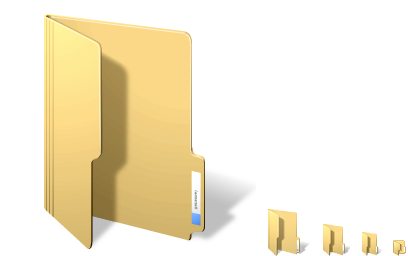 Blog
Ana:
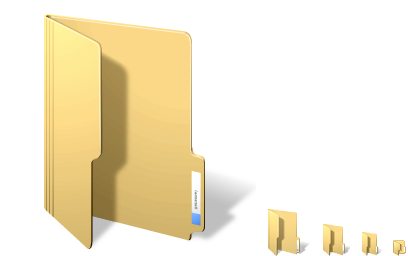 SWOT Analysis
Hey, I just finnished the Lessons Learned for this week, can you give feedback before posting on the blog? Thanks a lot 
	Seen at 1:00pm
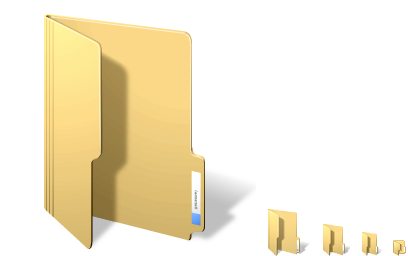 Lessons Learned
Clémence:
Sure! Going to check now, give me a min.
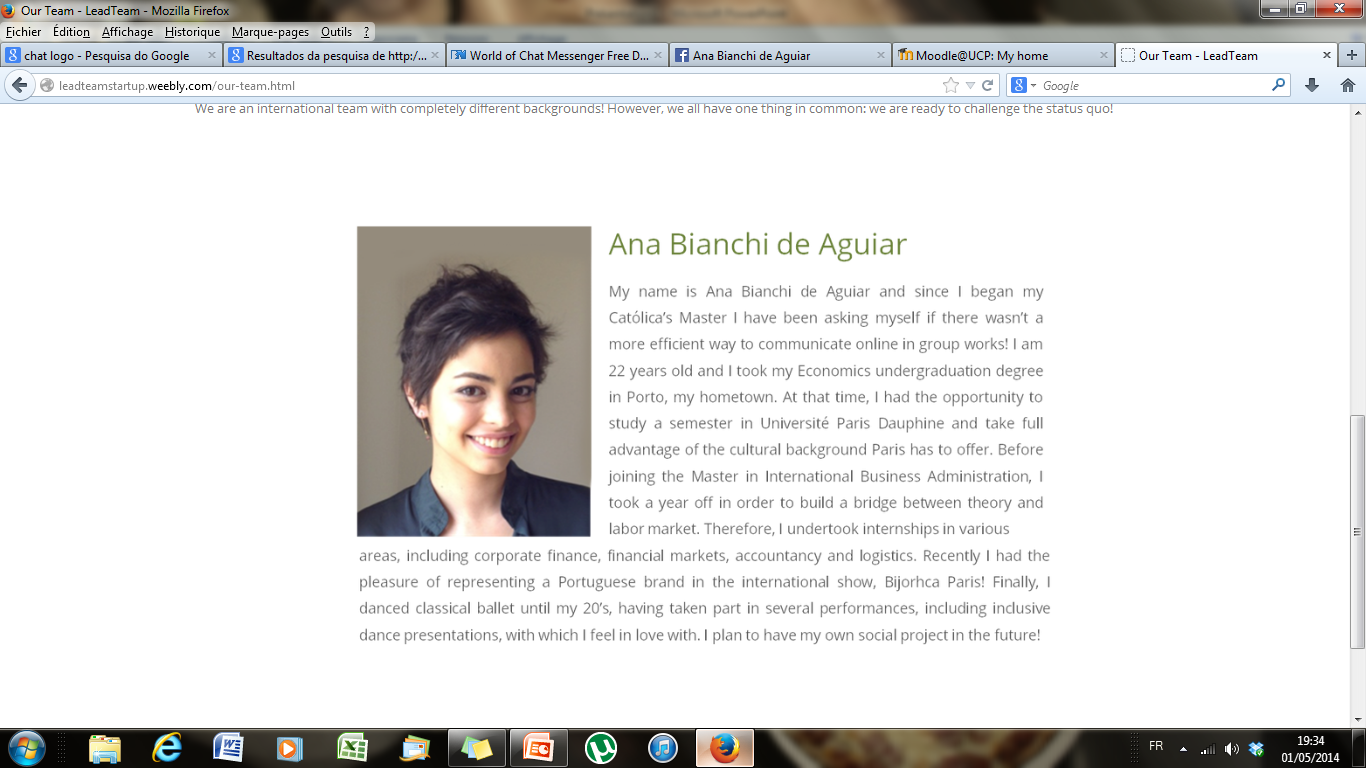 Tasks
Chat
Calendar
Files
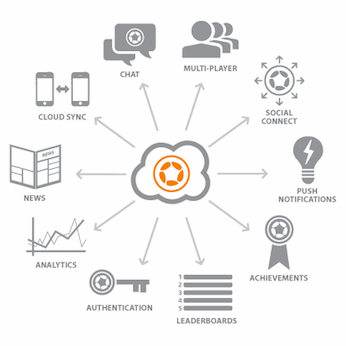 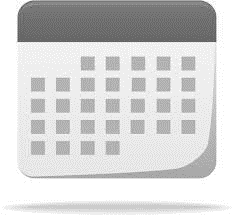 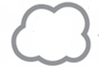 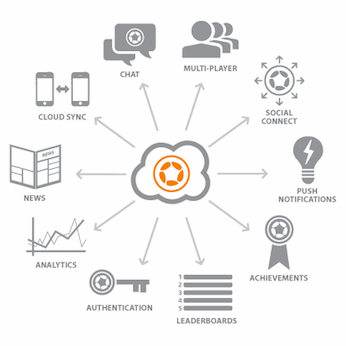 Week 4
Week 5
Book Meeting
Task Allocation
Docs
Edit
Sketch
Chat
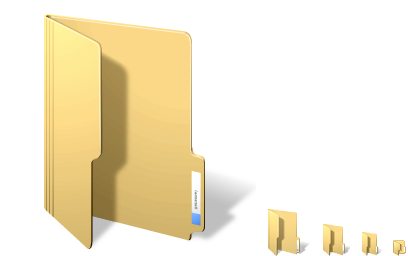 Blog
Ana:
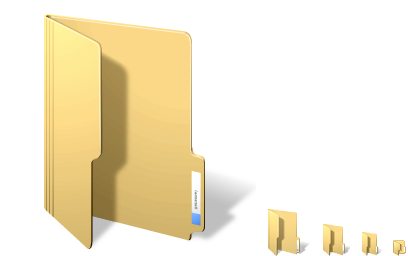 SWOT Analysis
Hey, I just finnished the Lessons Learned for this week, can you give feedback before posting on the blog? Thanks a lot 
	Seen at 1:00pm
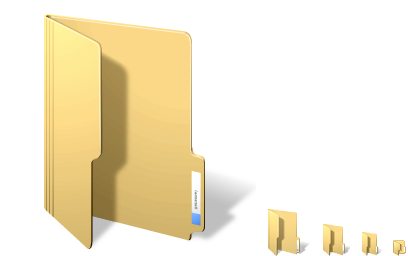 Lessons Learned
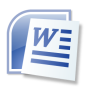 Lessons Learned – week 4.docs
Clémence:
Sure! Going to check now, give me a min.
                                  Seen at 1:01pm
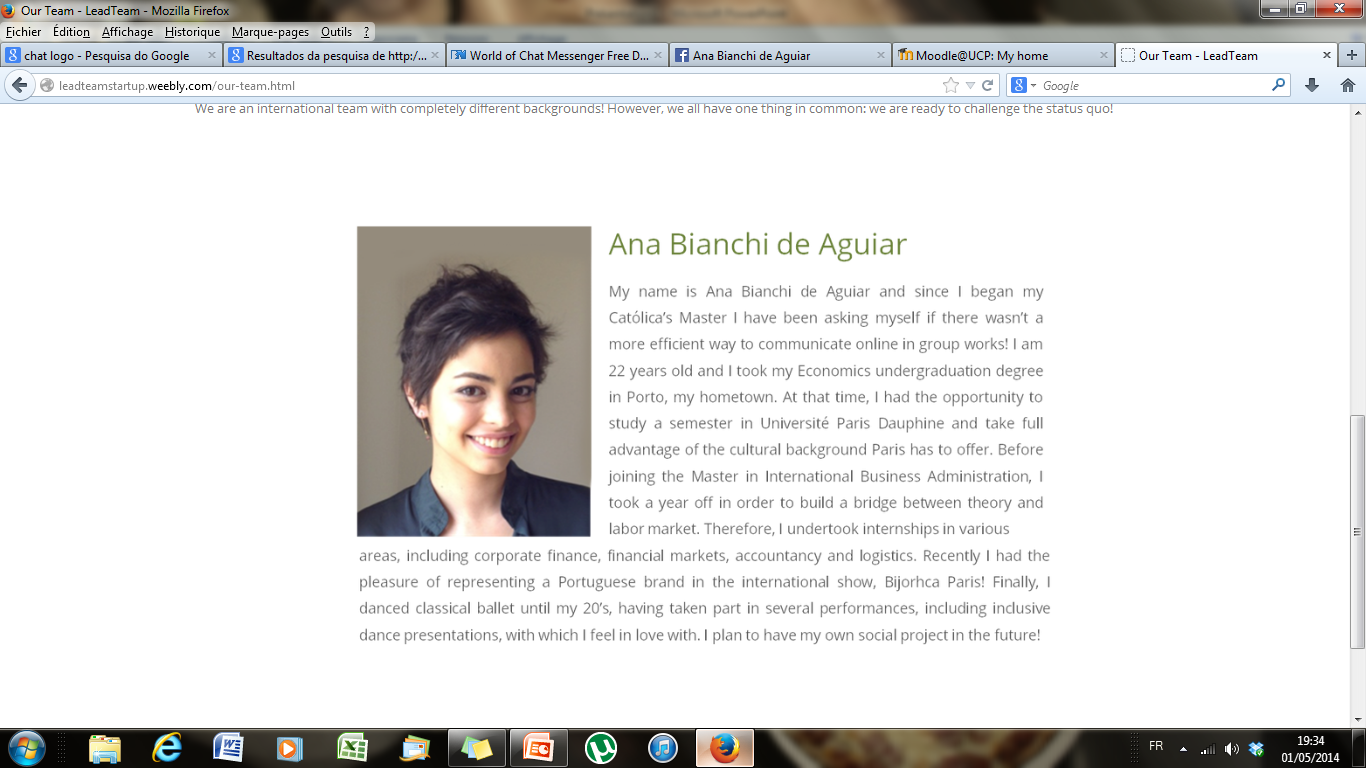 Tasks
Chat
Calendar
Files
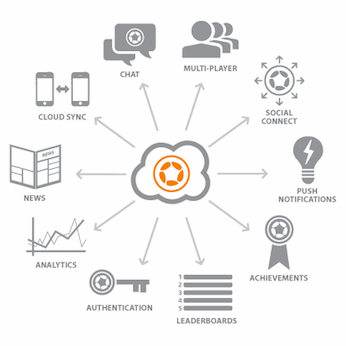 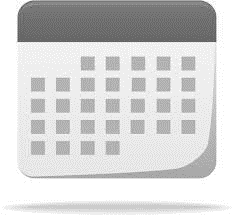 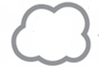 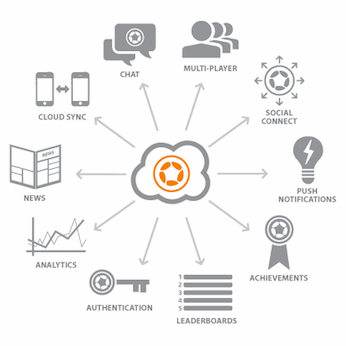 Week 4
Week 5
Book Meeting
Task Allocation
Docs
Edit
Sketch
Chat
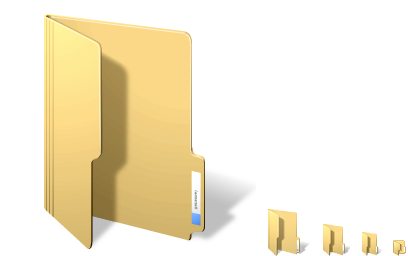 Blog
Ana:
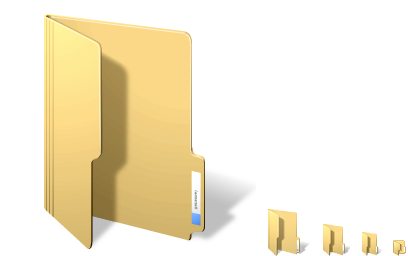 SWOT Analysis
Hey, I just finnished the Lessons Learned for this week, can you give feedback before posting on the blog? Thanks a lot 
	Seen at 1:00pm
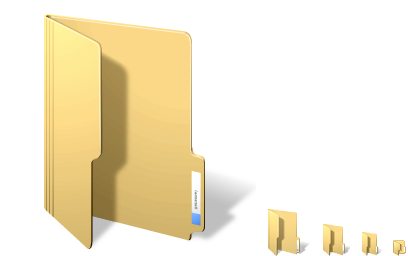 Lessons Learned
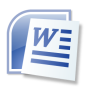 Lessons Learned – week 4.docs
Clémence:
Sure! Going to check now, give me a min.
                                  Seen at 1:01pm
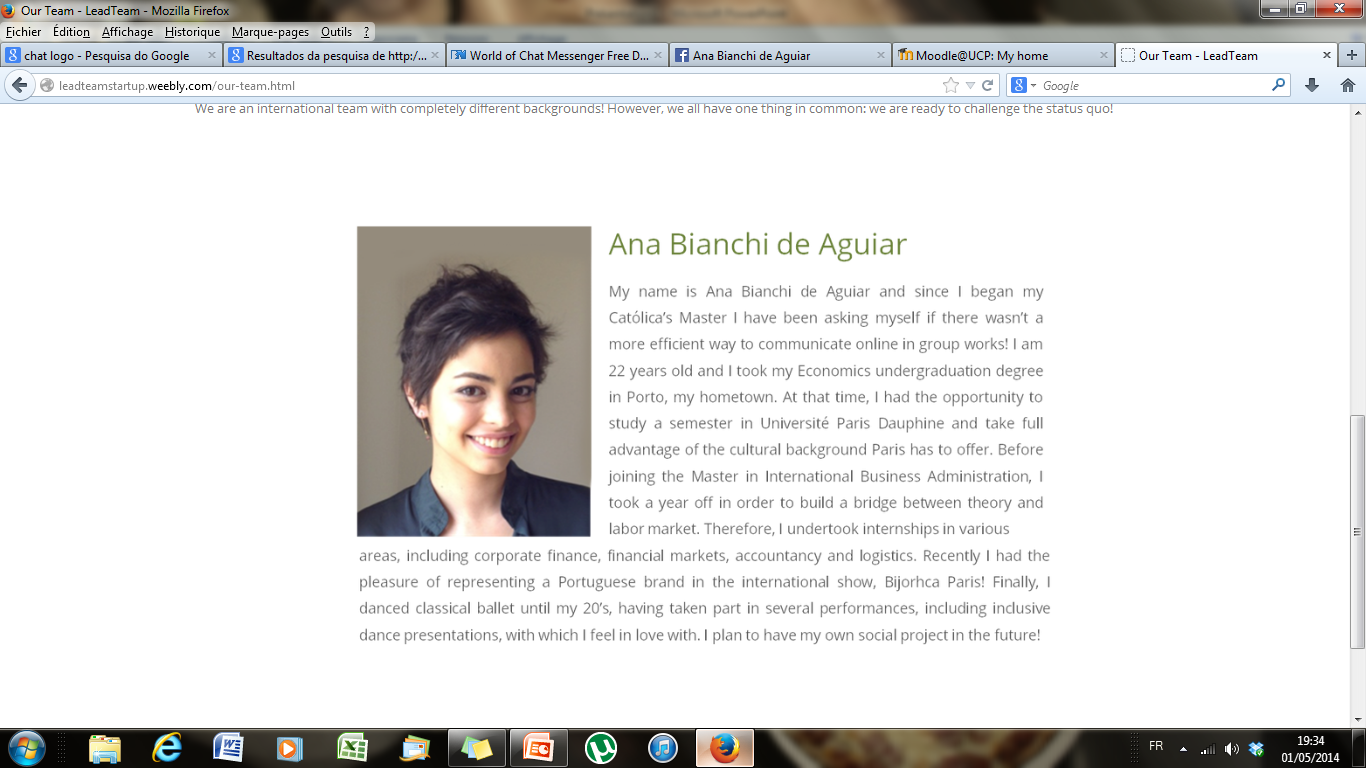 Tasks
Chat
Calendar
Files
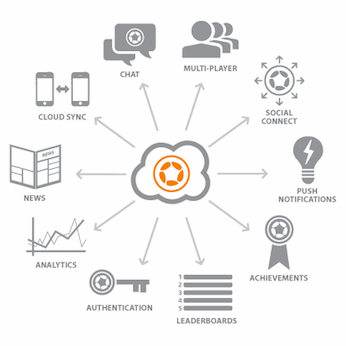 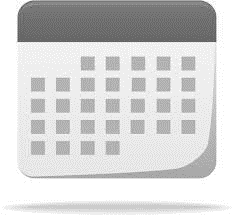 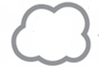 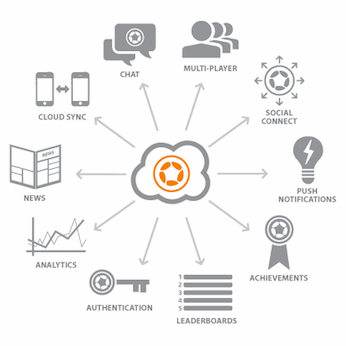 Week 4
Week 5
Book Meeting
Task Allocation
Docs
Edit
Sketch
Chat
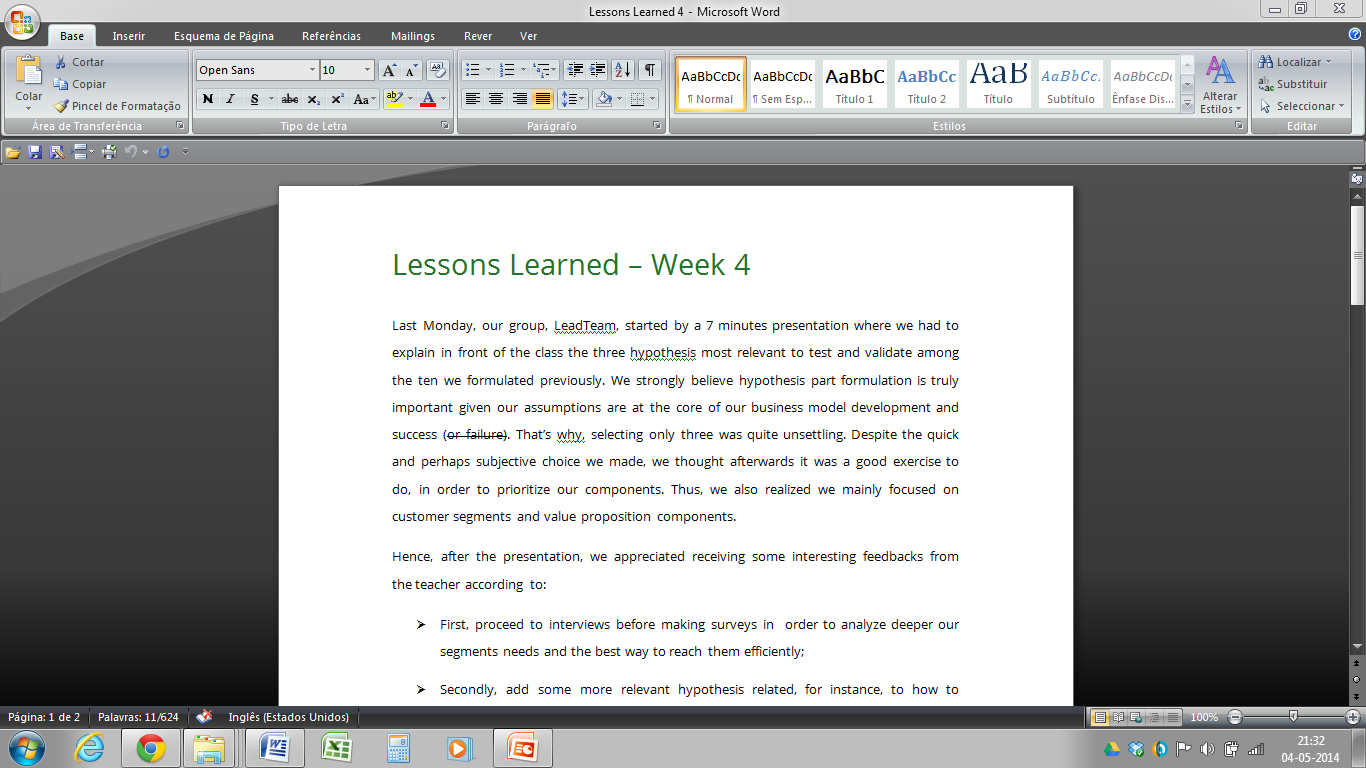 Ana:
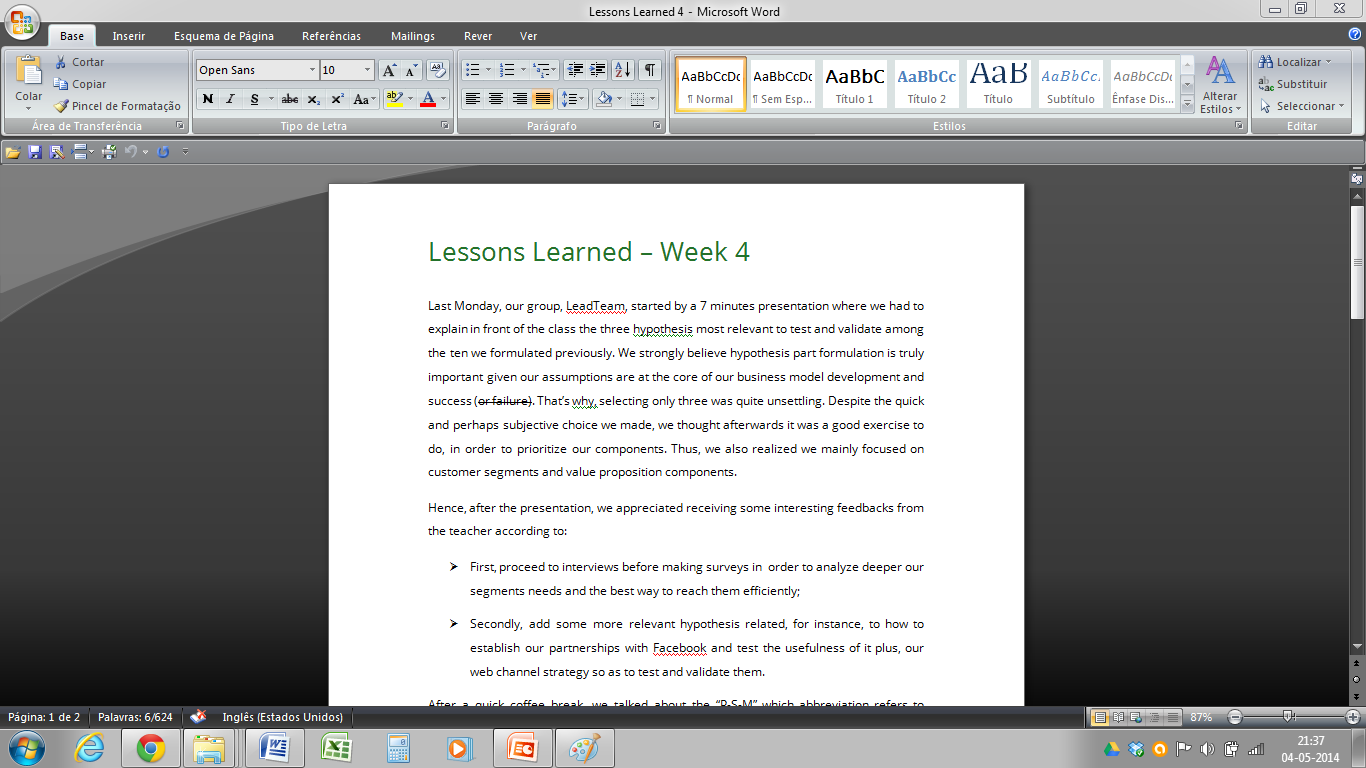 Lessons Learned – Week 4

Last Monday, our group, LeadTeam, started by a 7 minutes presentation where we had to explain in front of the class the three hypothesis most relevant to test and validate among the ten we formulated previously. We strongly believe hypothesis part formulation is truly important given our assumptions are at the core of our business model development and success (or failure). That’s why, selecting only three was quite unsettling. Despite the quick and perhaps subjective choice we made, we thought afterwards it was a good exercise to do, in order to prioritize our components. Thus, we also realized we mainly focused on customer segments and value proposition components. 
Hence, after the presentation, we appreciated receiving some interesting feedbacks from the teacher according to:
First, proceed to interviews before making surveys in  order to analyze deeper our segments needs and the best way to reach them efficiently;
Secondly, add some more relevant hypothesis related, for instance, to how to establish our partnerships with Facebook and test the usefulness of it plus, our web channel strategy so as to test and validate them.

After a quick coffee break, we talked about the “P-S-M” which abbreviation refers to “Problem-Solution-Market” concept. This useful three elements concept is helpful to design a profitable Business Model and is based on the following logical ideas: 

P. Entrepreneurs should first identify the current problems or strong needs faced by the customers and test it by a scale ranking process (ex: problems needs severity, pain caused intensity);

S. Build an innovative solution by delivering customers a
What do you think about the first sentence?
                                    Seen at 1:10pm
Clémence:
Ye… probably like this?
                                       Seen at 1:11pm
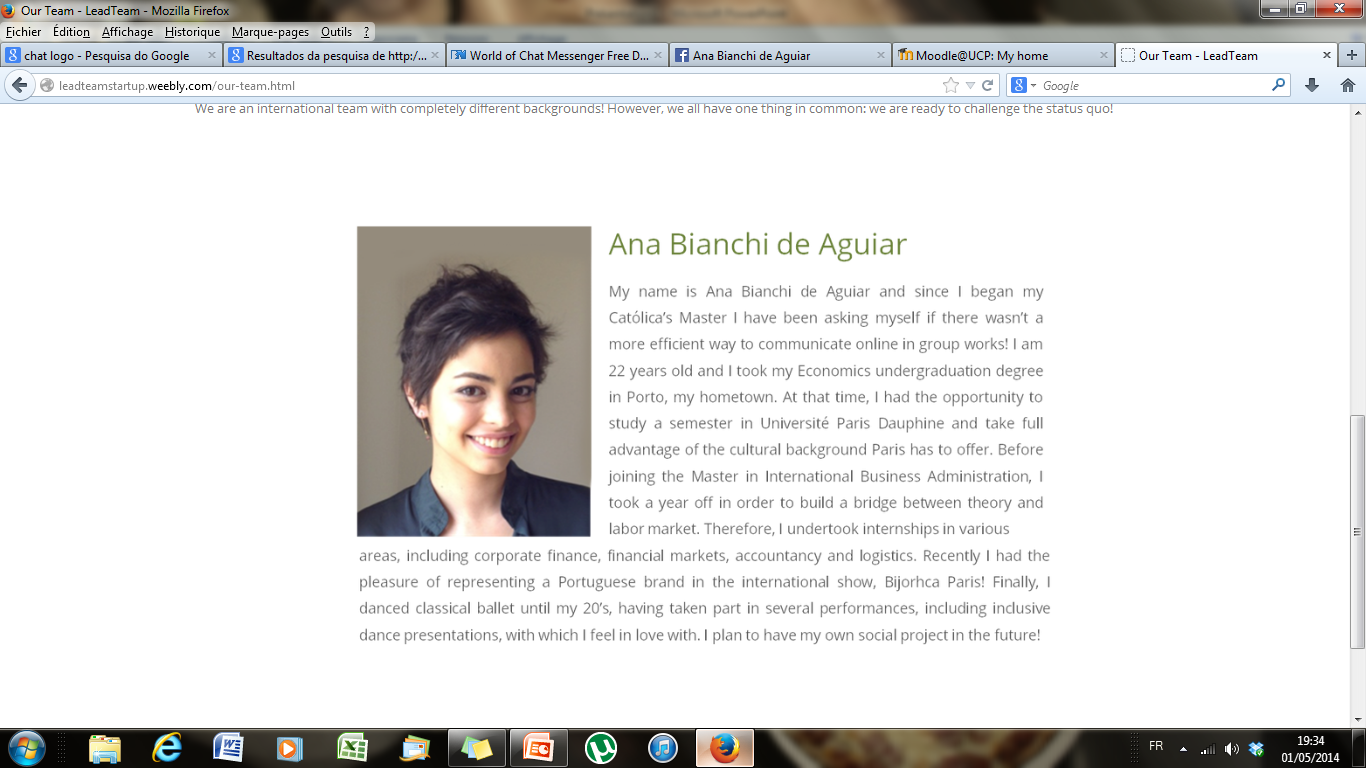 Tasks
Chat
Calendar
Files
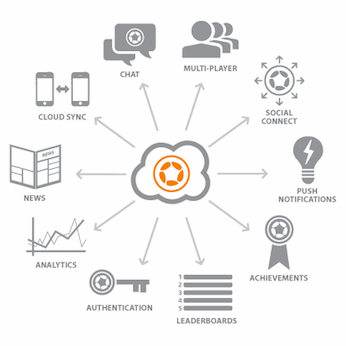 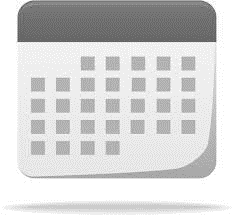 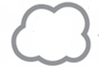 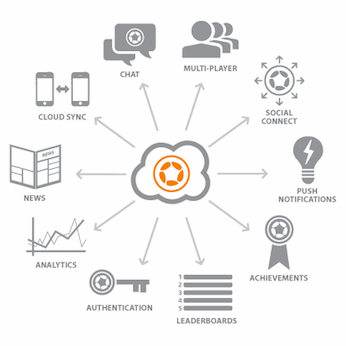 Week 4
Week 5
Book Meeting
Task Allocation
Docs
Edit
Sketch
Chat
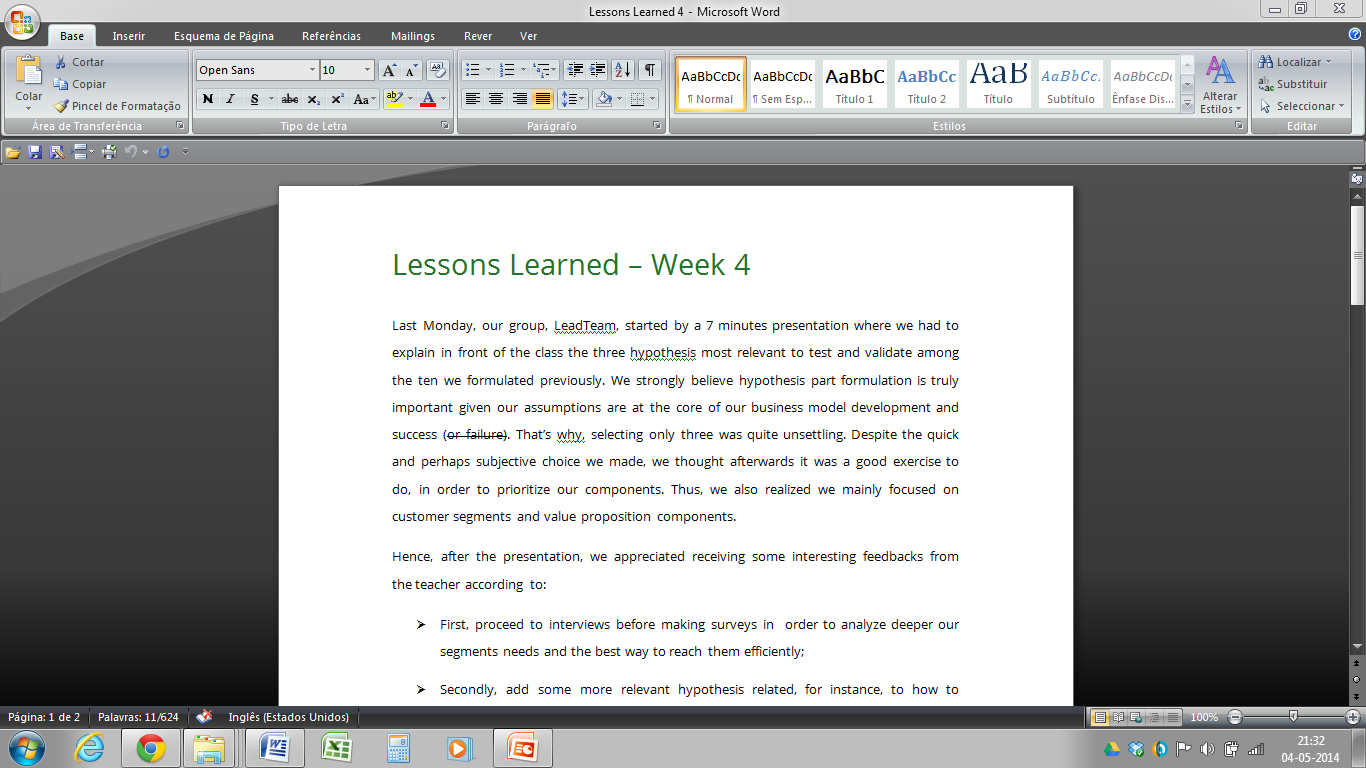 Ana:
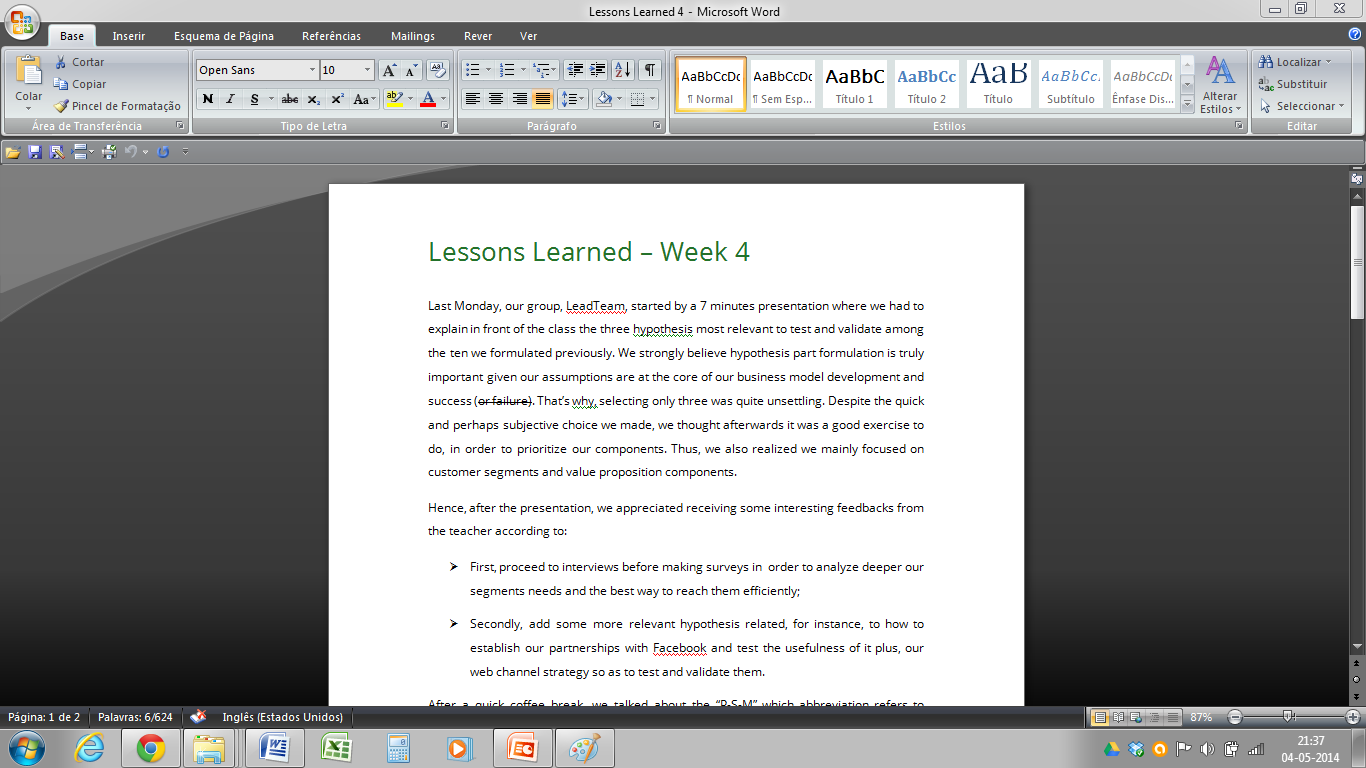 Lessons Learned – Week 4

Last Monday, our group, LeadTeam, started by a 7 minutes presentation where we had to explain in front of the class the three hypothesis most relevant to test and validate among the ten we formulated previously. We strongly believe hypothesis part formulation is truly important given our assumptions are at the core of our business model development and success (or failure). That’s why, selecting only three was quite unsettling. Despite the quick and perhaps subjective choice we made, we thought afterwards it was a good exercise to do, in order to prioritize our components. Thus, we also realized we mainly focused on customer segments and value proposition components. 
Hence, after the presentation, we appreciated receiving some interesting feedbacks from the teacher according to:
First, proceed to interviews before making surveys in  order to analyze deeper our segments needs and the best way to reach them efficiently;
Secondly, add some more relevant hypothesis related, for instance, to how to establish our partnerships with Facebook and test the usefulness of it plus, our web channel strategy so as to test and validate them.

After a quick coffee break, we talked about the “P-S-M” which abbreviation refers to “Problem-Solution-Market” concept. This useful three elements concept is helpful to design a profitable Business Model and is based on the following logical ideas: 

P. Entrepreneurs should first identify the current problems or strong needs faced by the customers and test it by a scale ranking process (ex: problems needs severity, pain caused intensity);

S. Build an innovative solution by delivering customers a
I actually prefer like that!
                                         Seen at 1:20pm
Clémence:
Cool
                          Seen at 1:21pm
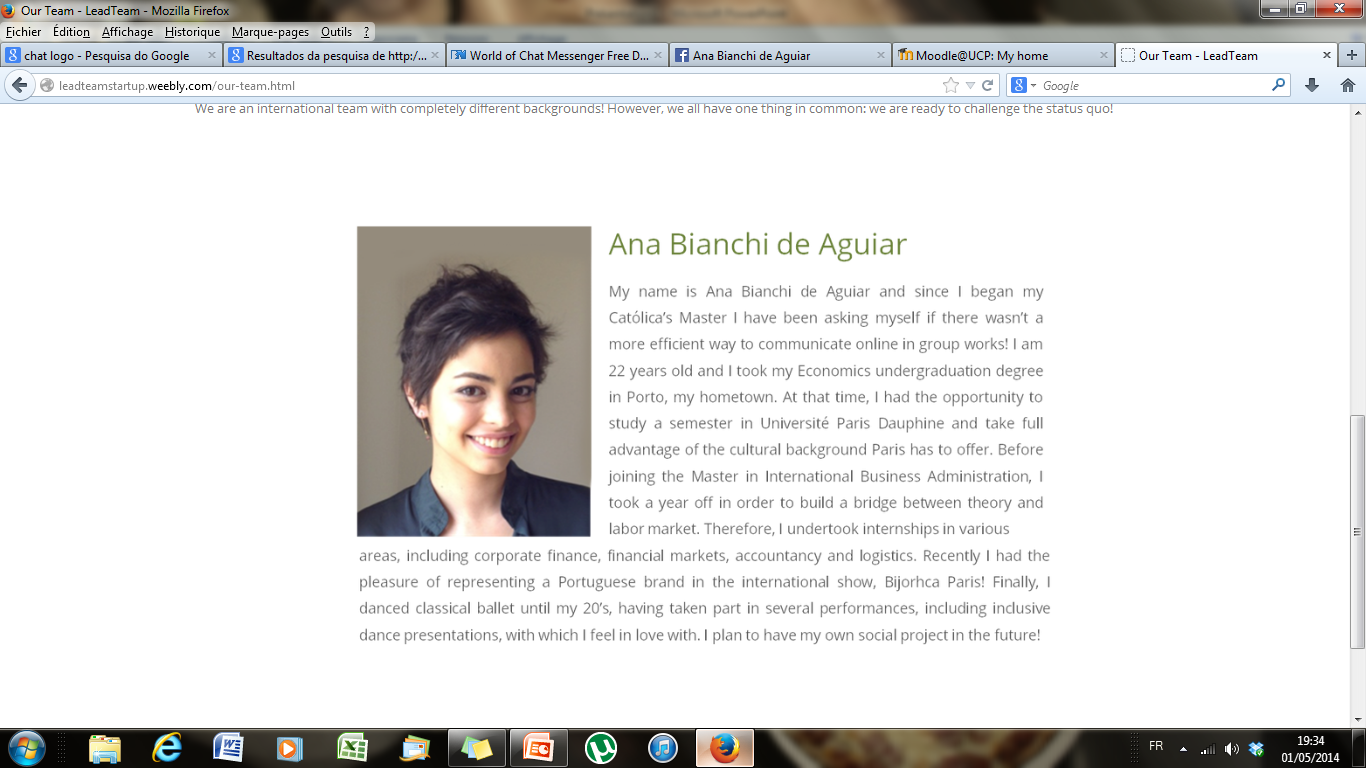 Tasks
Chat
Calendar
Files
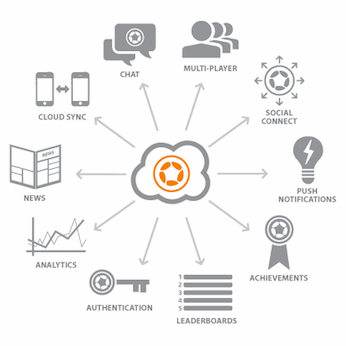 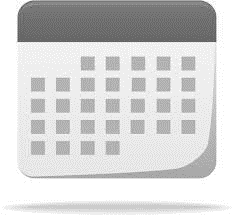 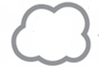 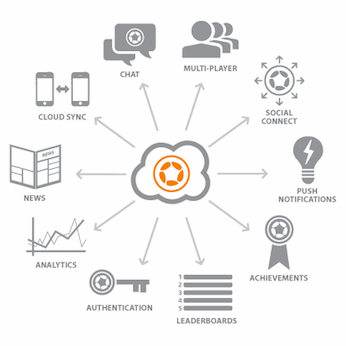 Week 4
Week 5
Book Meeting
Task Allocation
Docs
Edit
Sketch
Chat
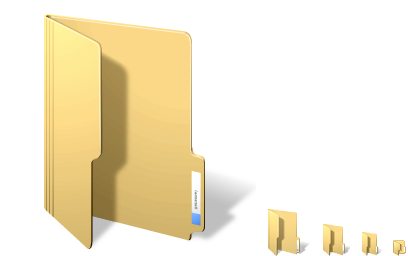 Blog
Ana:
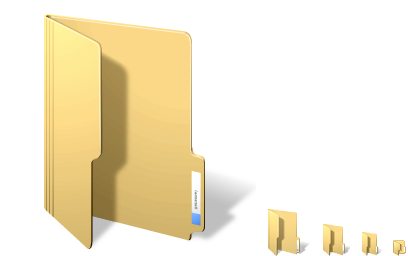 Empathy Map
Hey, let’s do the Empathy Map together?
	         Seen at 10:00am
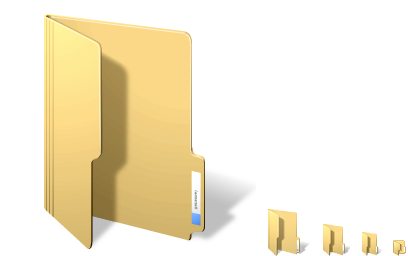 Lessons Learned
Clémence:
Sure!
	        Seen at 10:00am
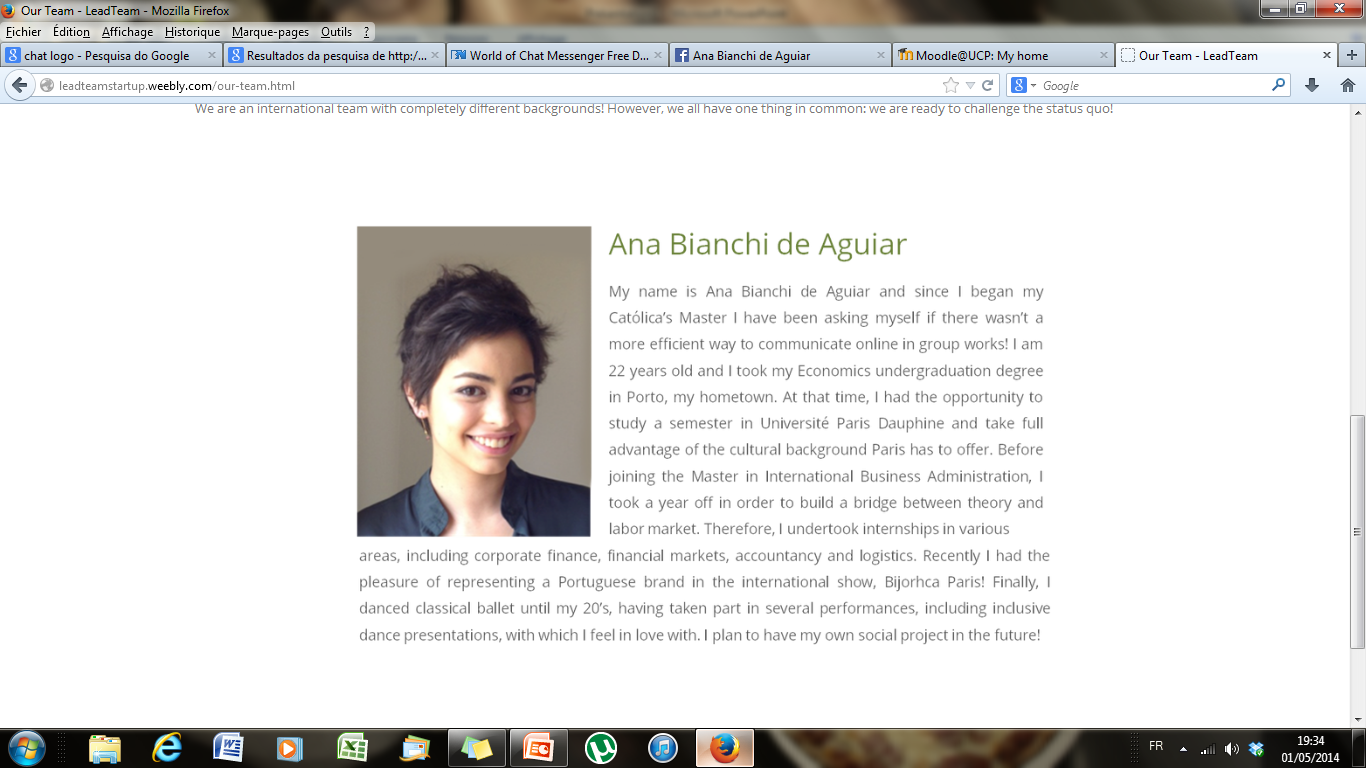 Tasks
Chat
Calendar
Files
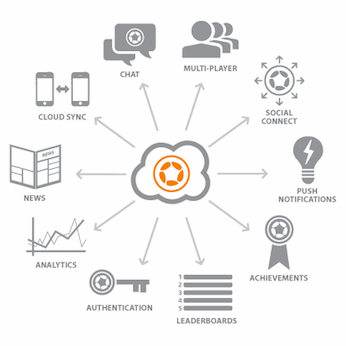 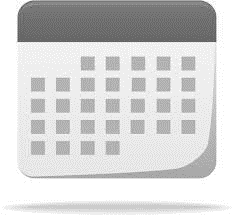 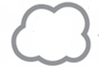 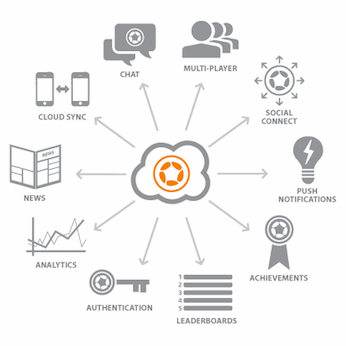 Week 4
Week 5
Book Meeting
Task Allocation
Docs
Edit
Sketch
Chat
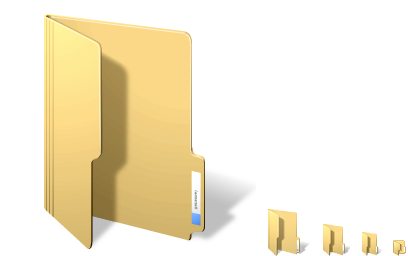 Blog
Ana:
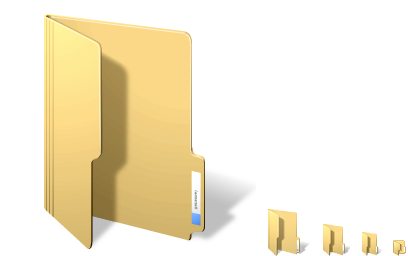 Empathy Map
Hey, let’s do the Empathy Map together?
	         Seen at 10:00am
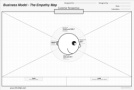 Empathy Map.png
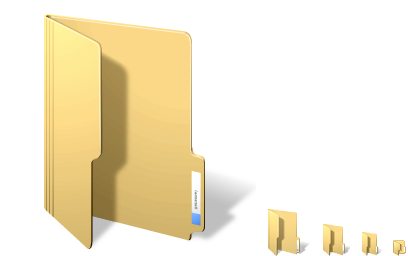 Lessons Learned
Clémence:
Sure!
	        Seen at 10:00am
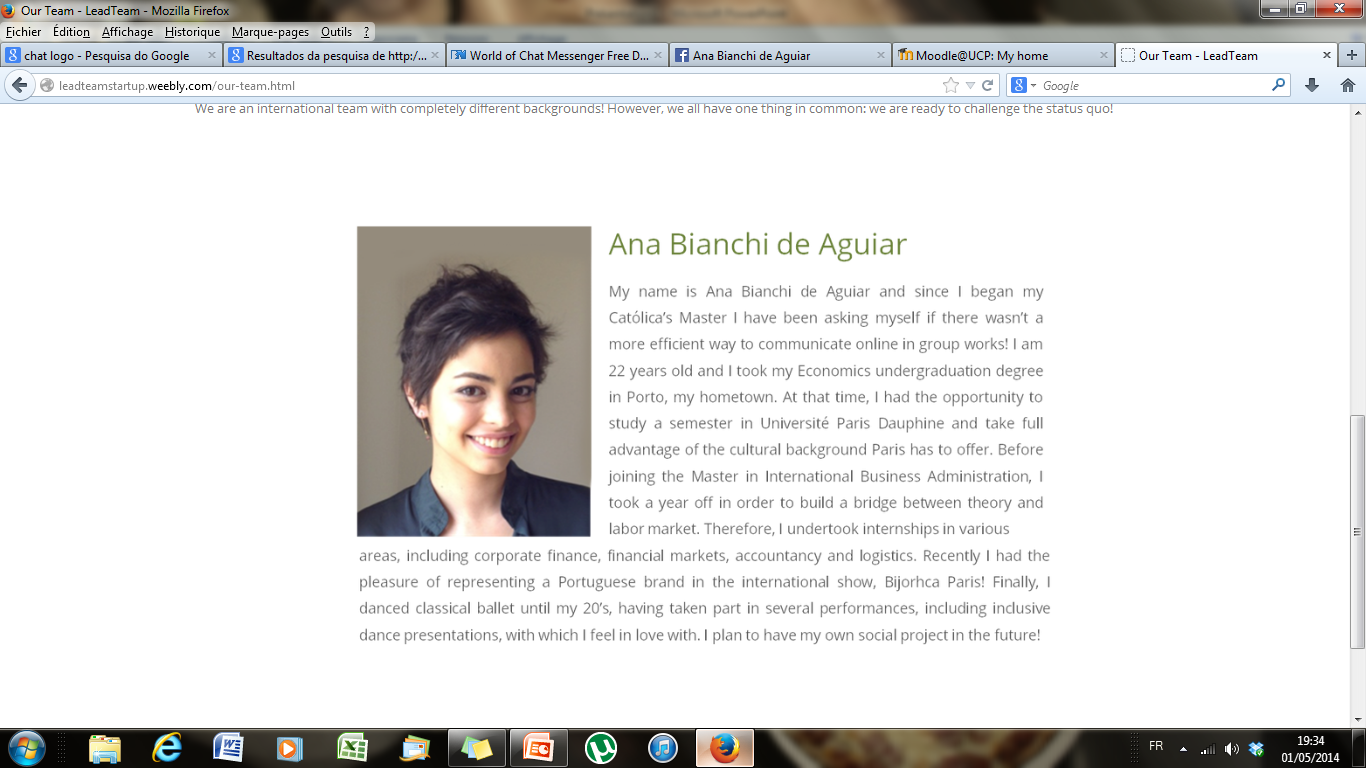 Tasks
Chat
Calendar
Files
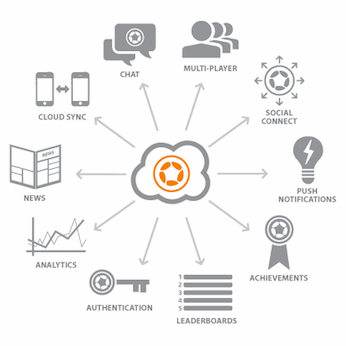 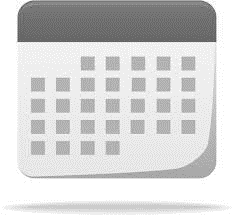 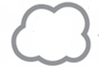 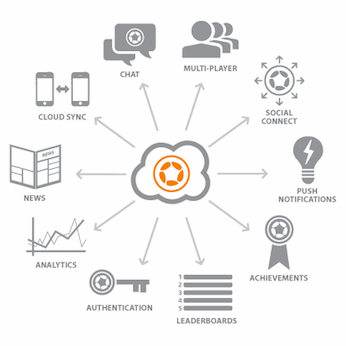 Week 4
Week 5
Book Meeting
Task Allocation
Docs
Edit
Sketch
Chat
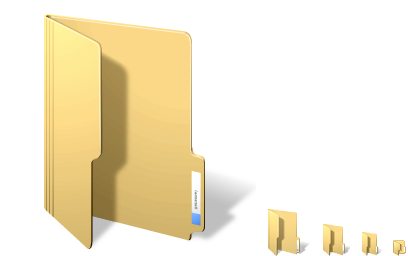 Blog
Ana:
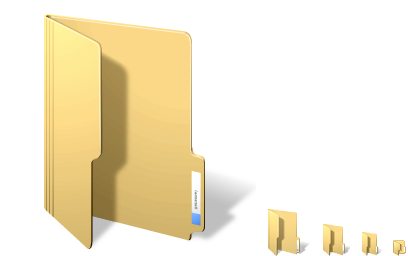 Empathy Map
Hey, let’s do the Empathy Map together?
	         Seen at 10:00am
Empathy Map.png
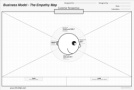 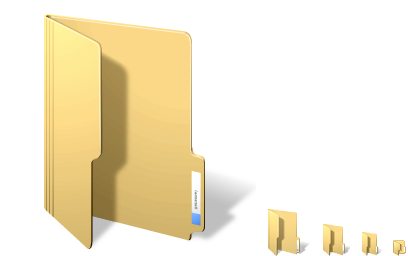 Lessons Learned
Clémence:
Sure!
	        Seen at 10:00am
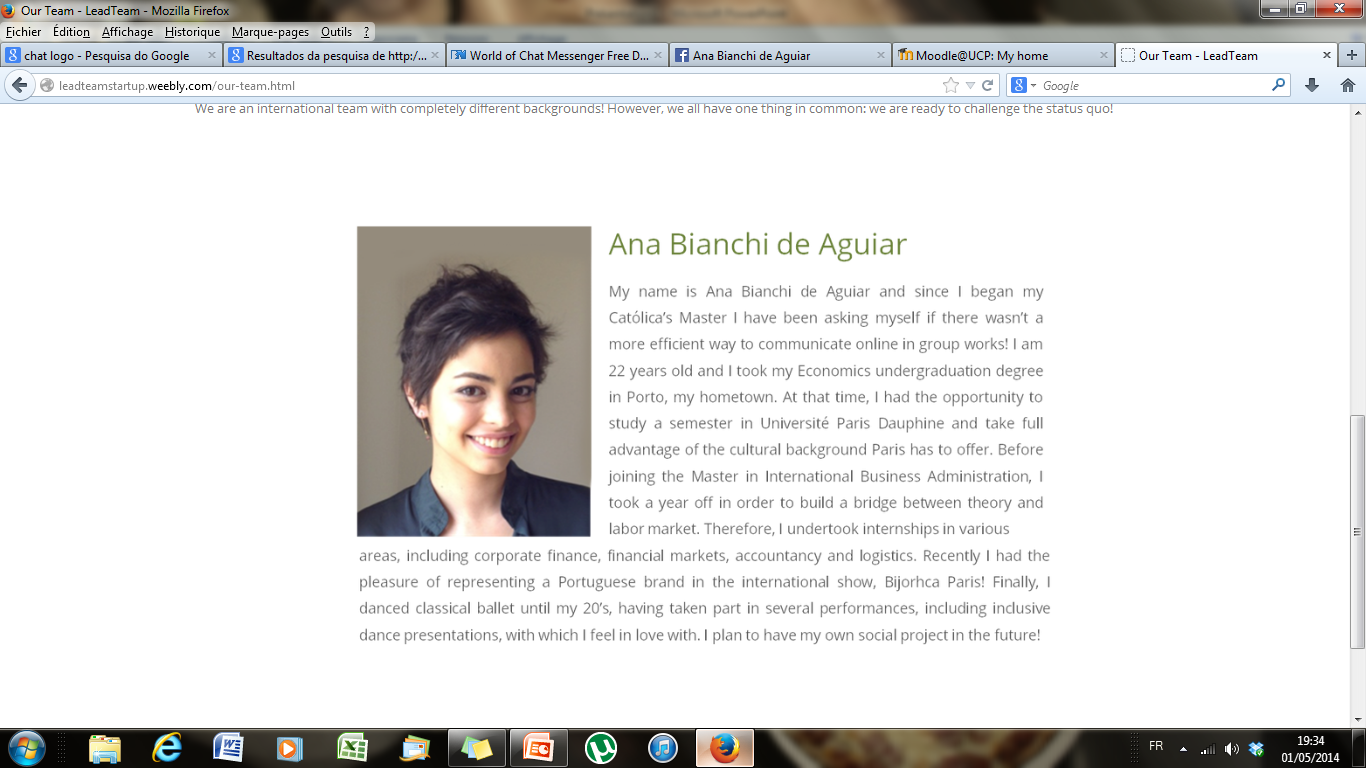 Tasks
Chat
Calendar
Files
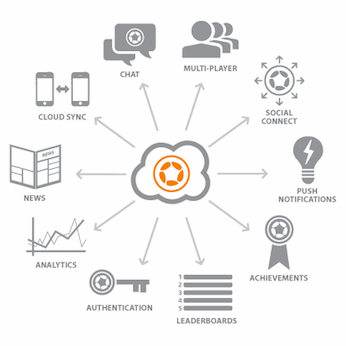 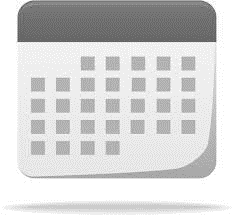 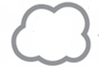 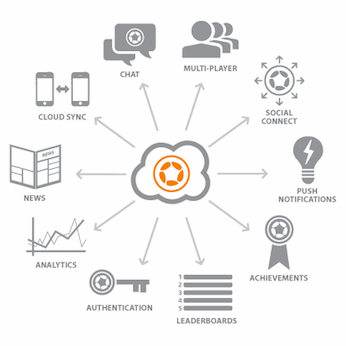 Week 4
Week 5
Book Meeting
Task Allocation
Docs
Edit
Sketch
Chat
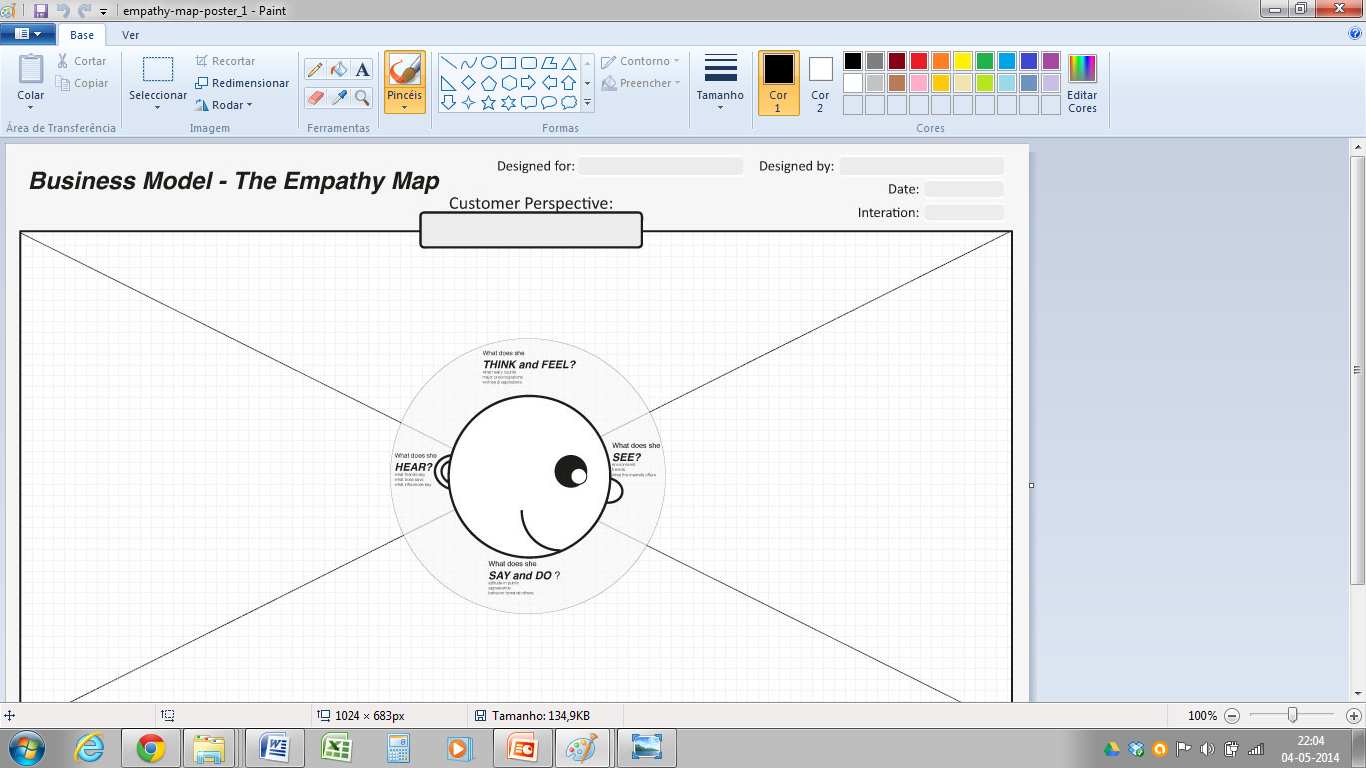 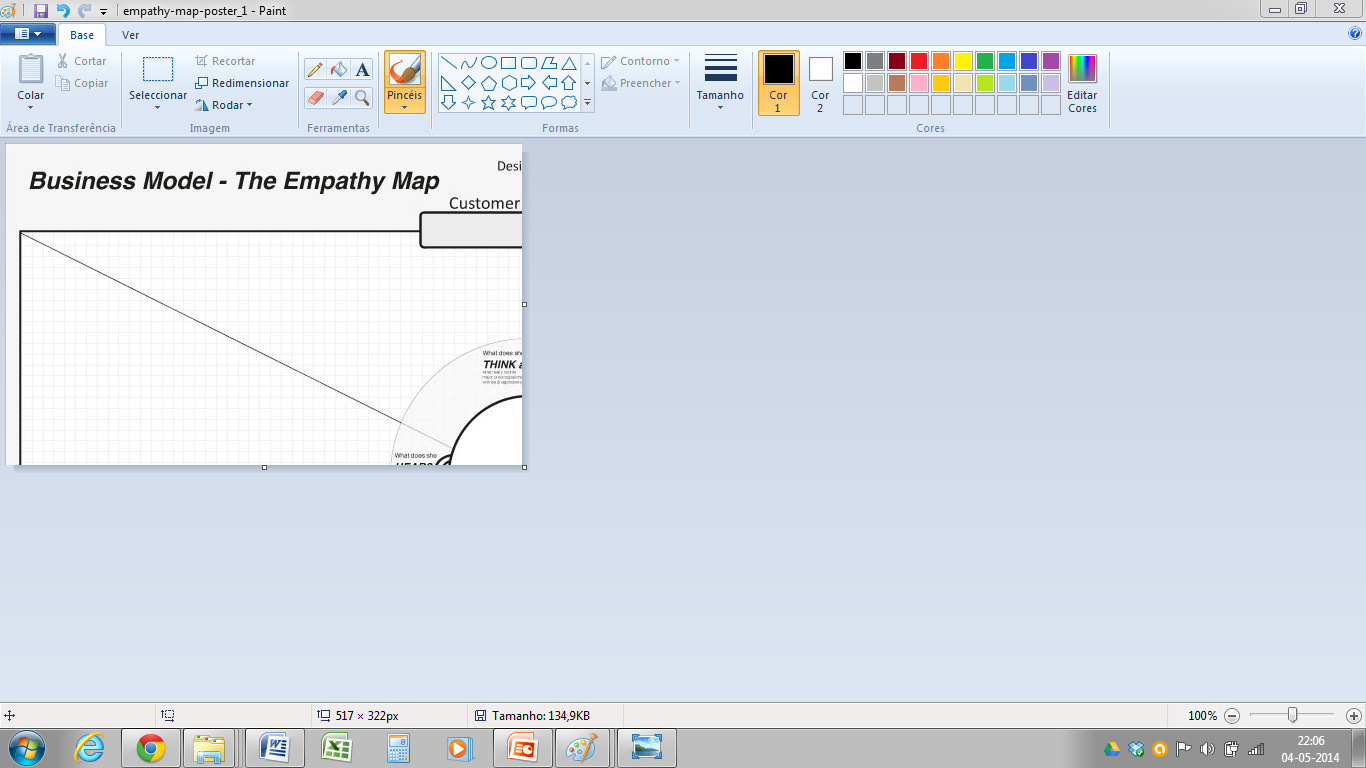 Ana:
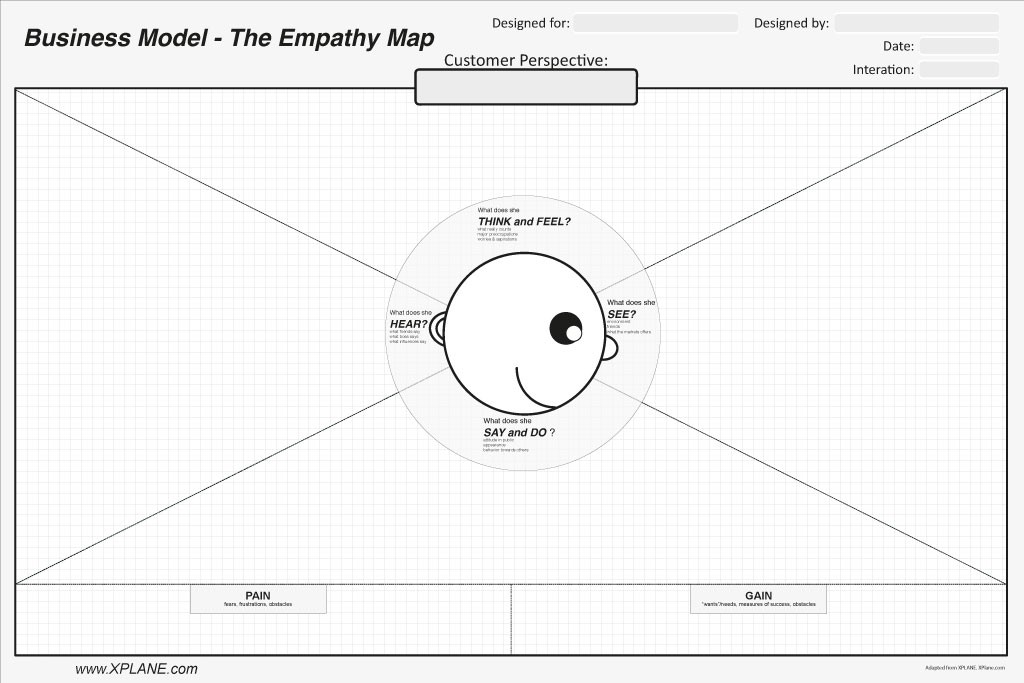 Hey, let’s do the Empathy Map together?
	         Seen at 10:00am
Clémence:
Sure!
	        Seen at 10:00am
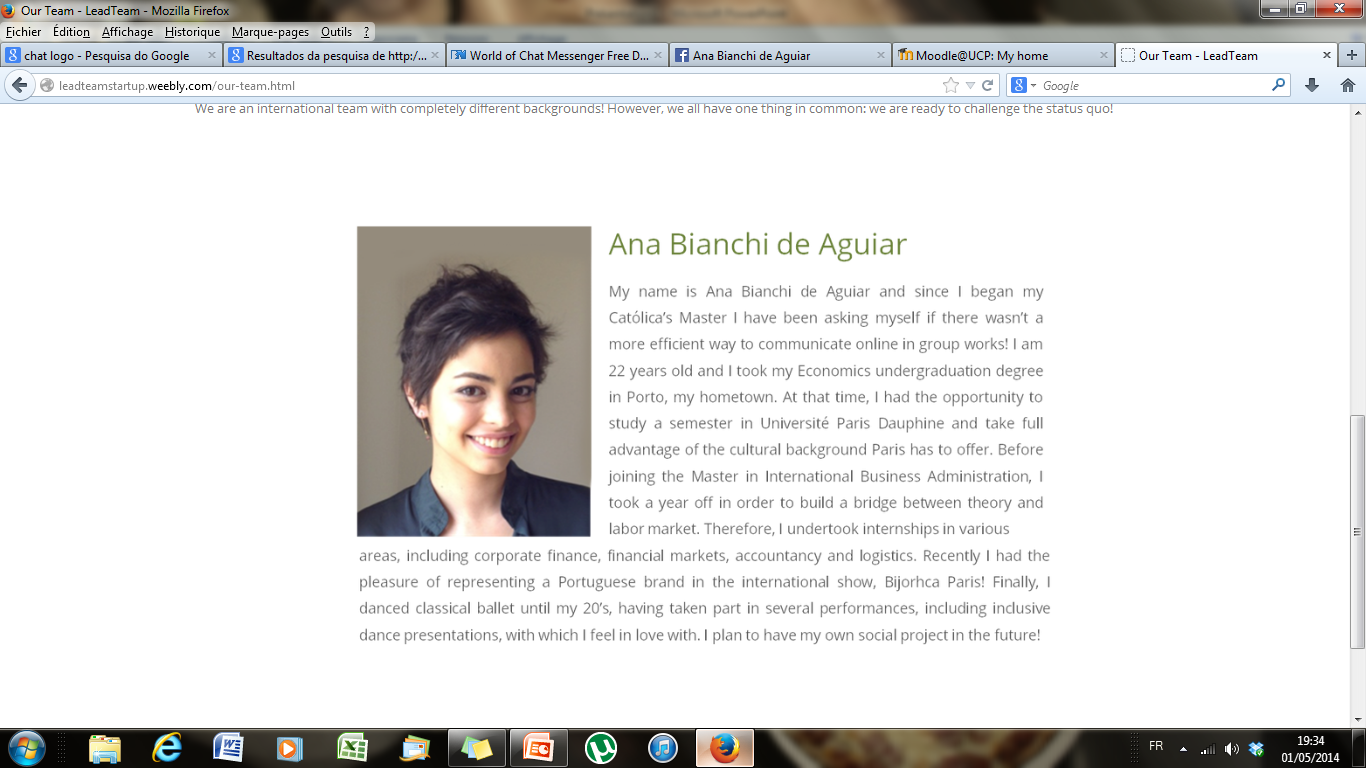 Tasks
Chat
Calendar
Files
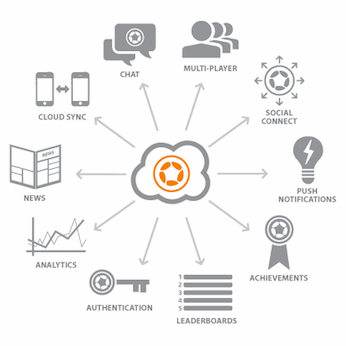 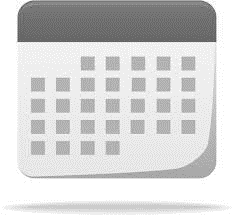 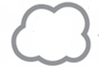 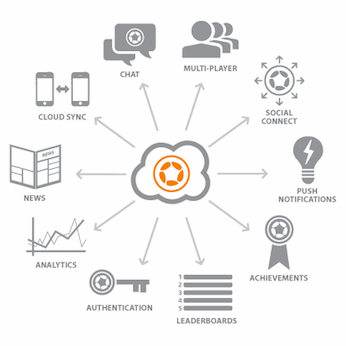 Week 4
Week 5
Book Meeting
Task Allocation
Docs
Edit
Sketch
Chat
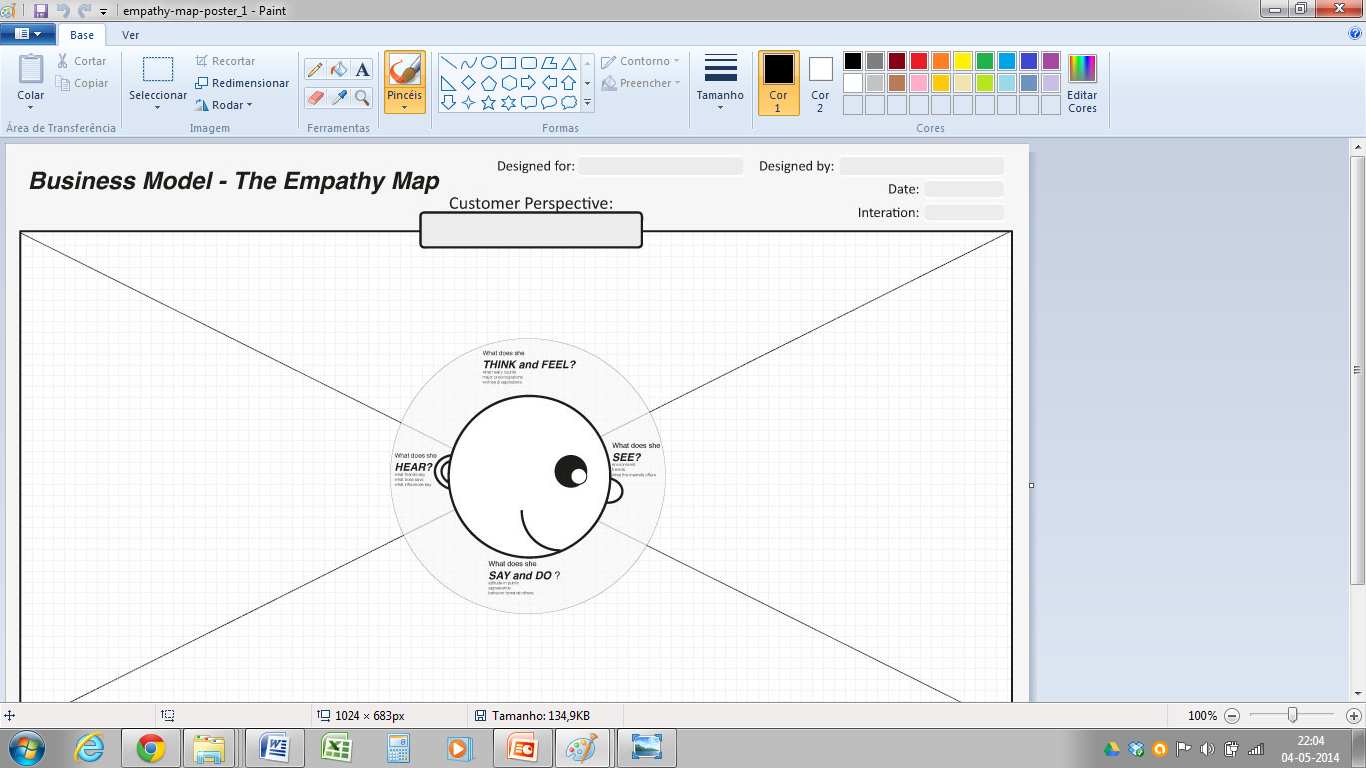 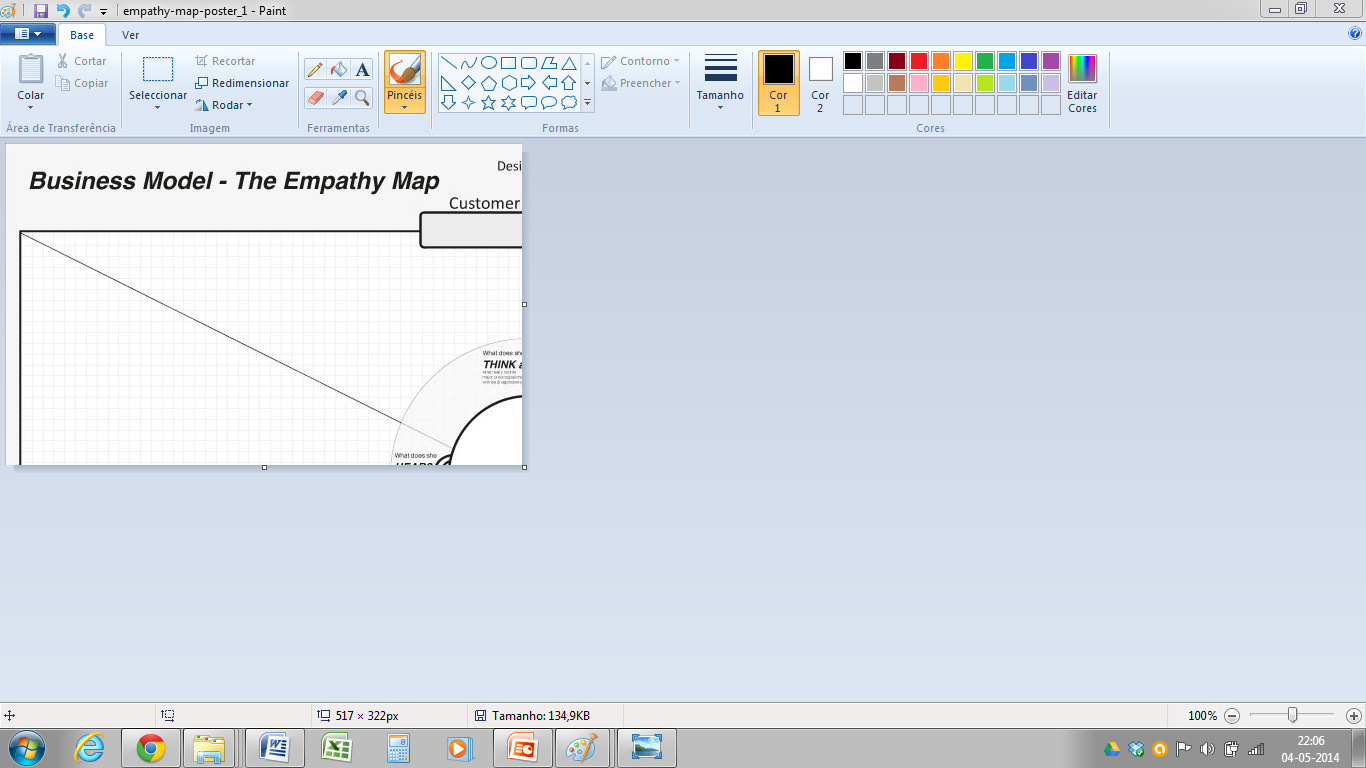 Ana:
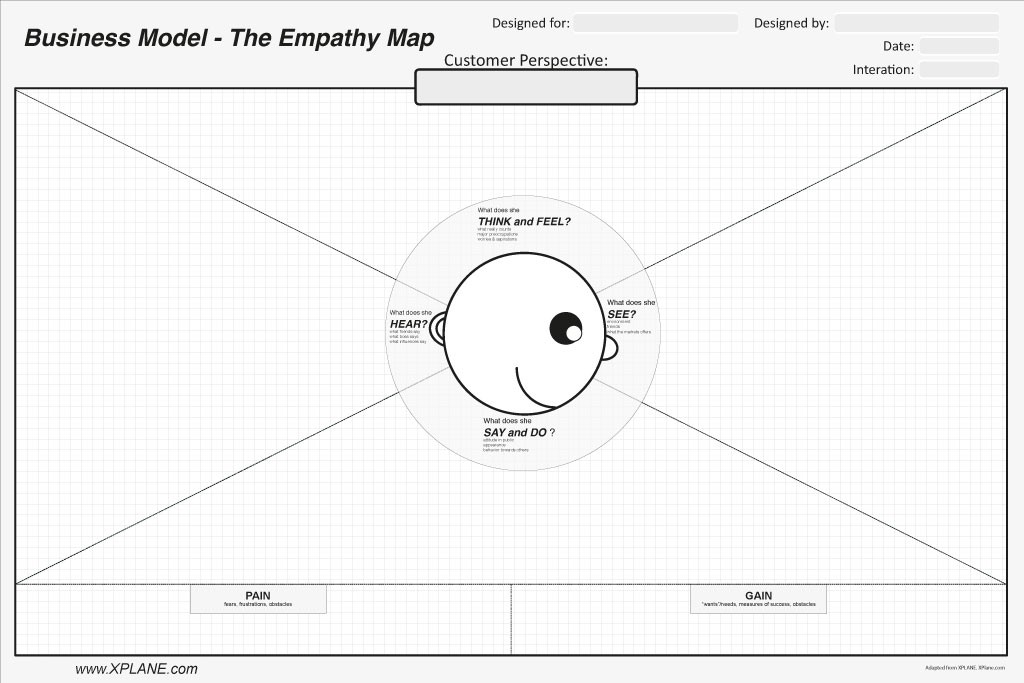 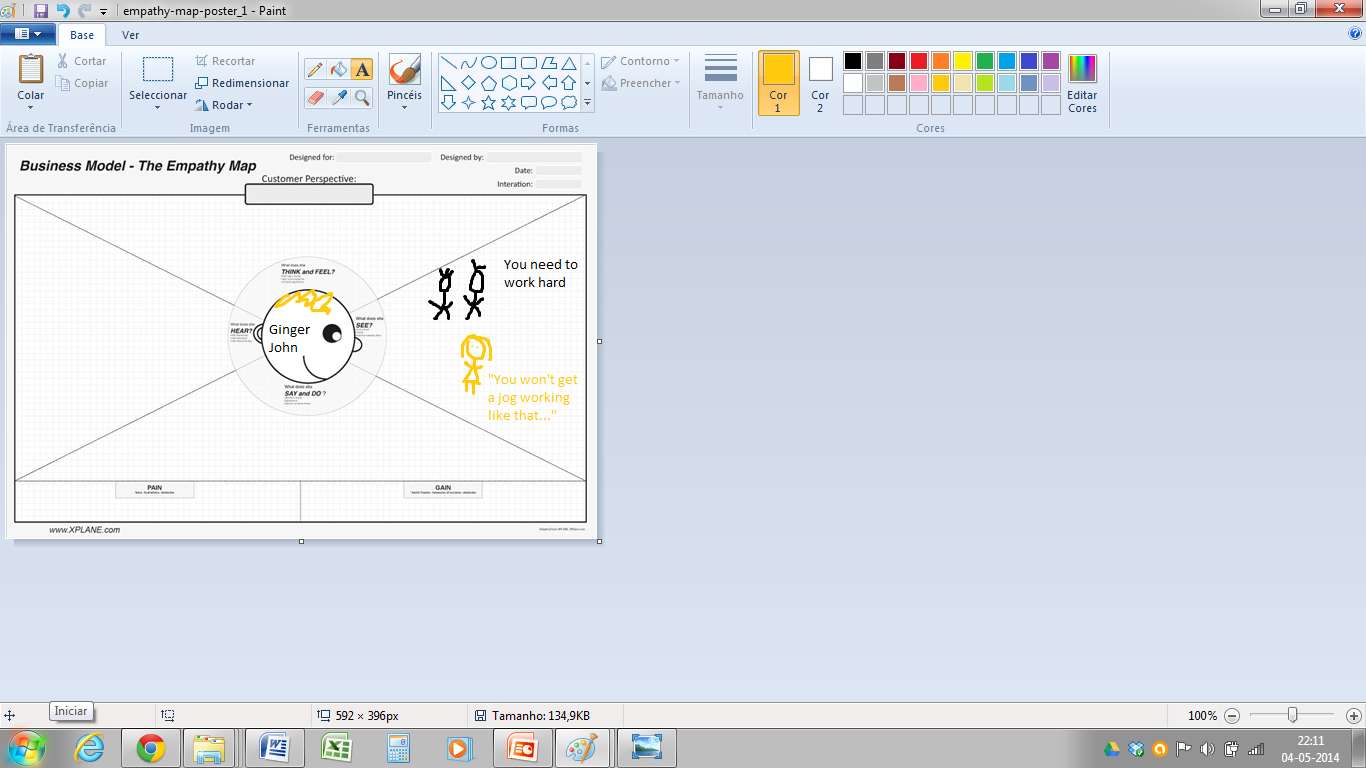 What do you think about « You won’t find a job »?
                                      Seen at 10:04pm
Clémence:
What about « You need to work hard »?
                           Seen at 10:04pm
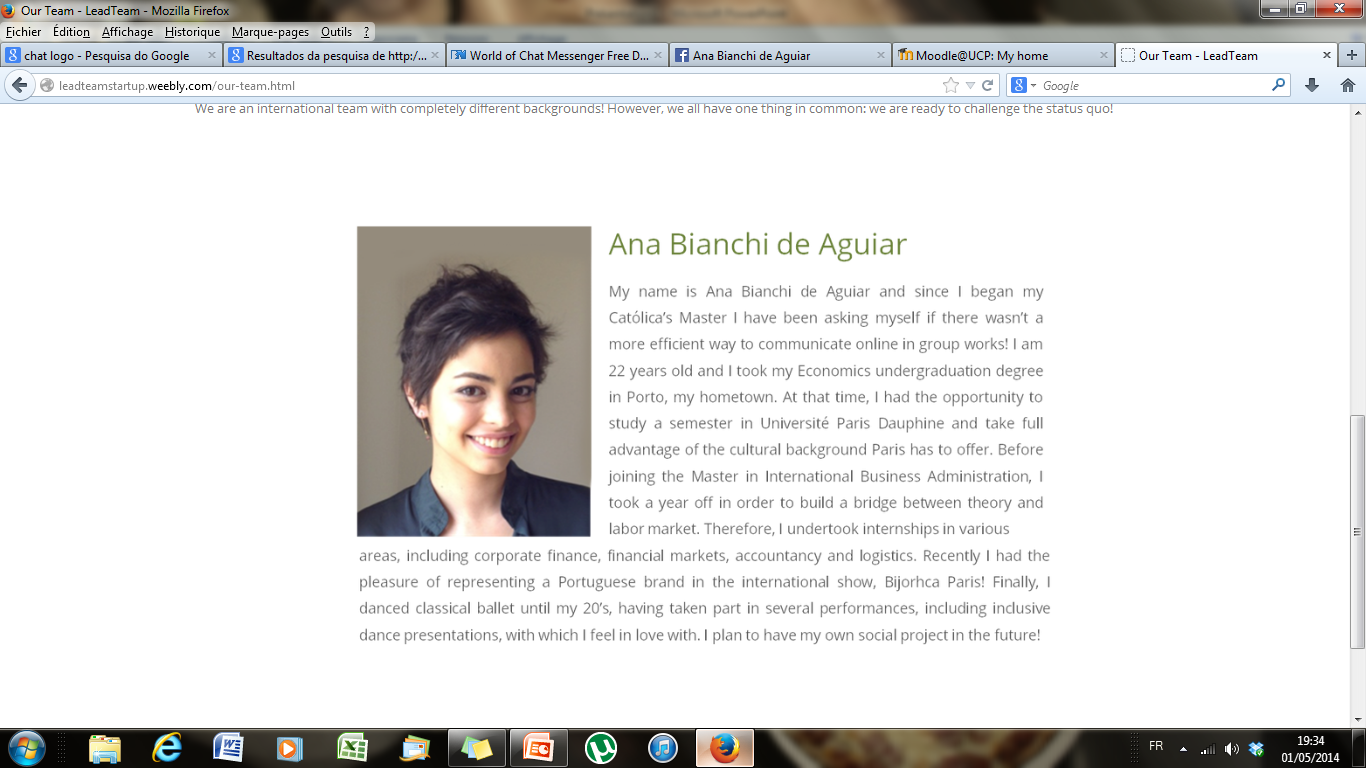 Tasks
Chat
Calendar
Files
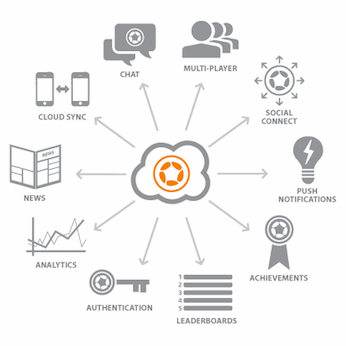 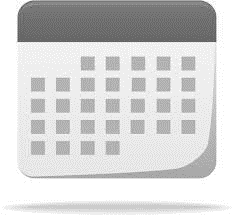 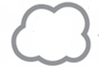 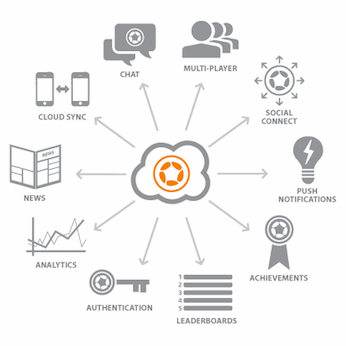 Week 4
Week 5
Book Meeting
Task Allocation
Docs
Edit
Sketch
Chat
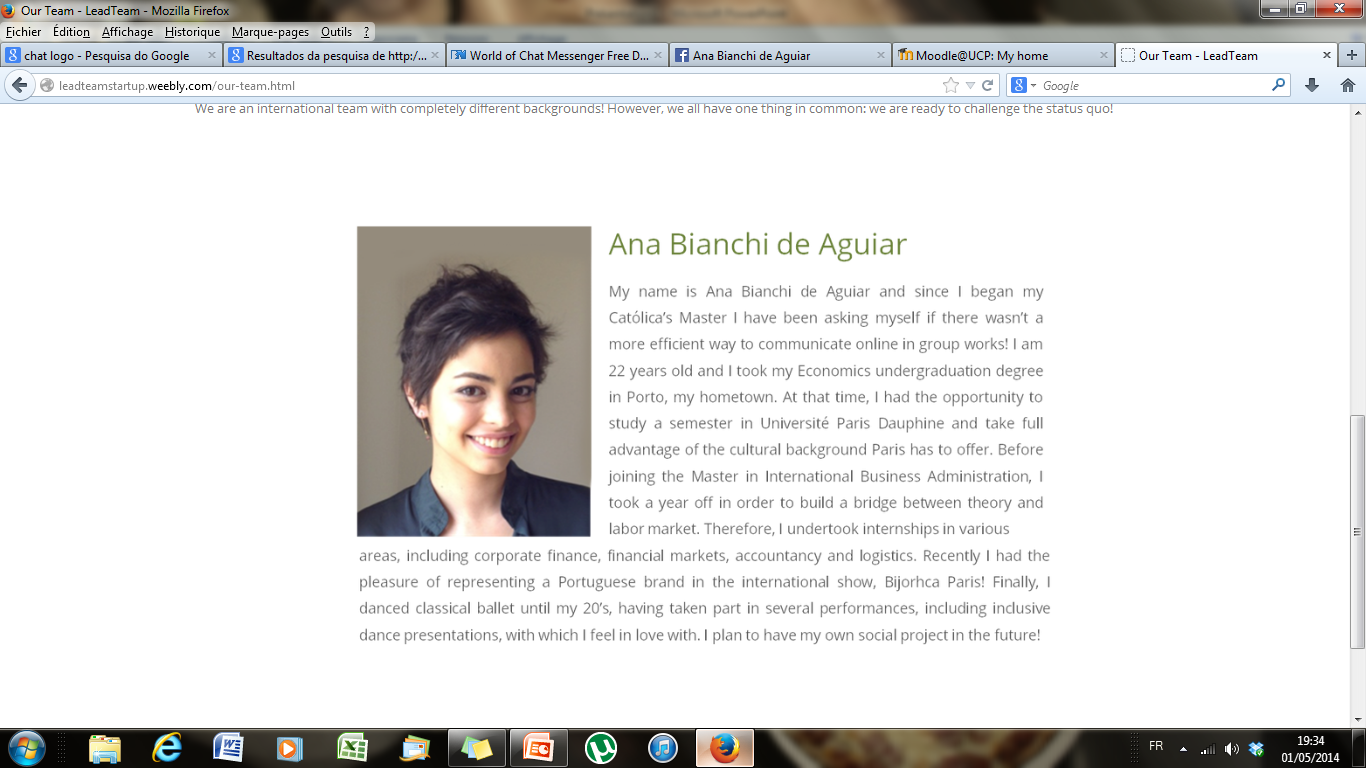 Ana:
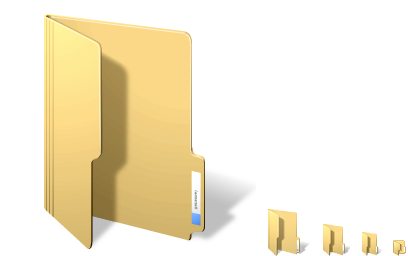 Blog
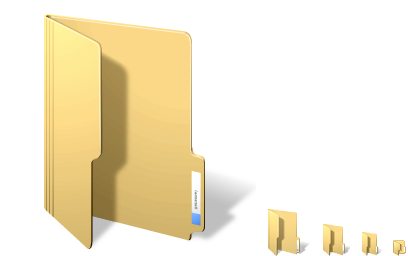 Empathy Map
Hey, let’s do the Empathy Map together?
	         Seen at 10:00am
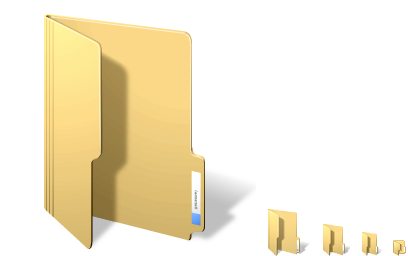 Lessons Learned
What do you think about « You won’t find a job »?
                                      Seen at 10:04pm
Tasks
Chat
Calendar
Files
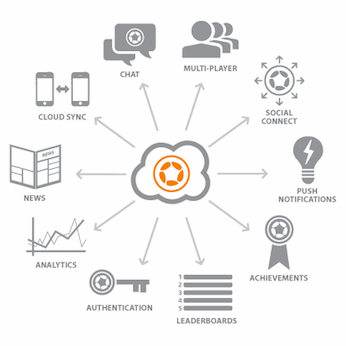 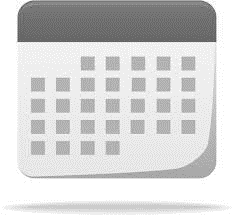 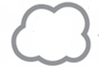 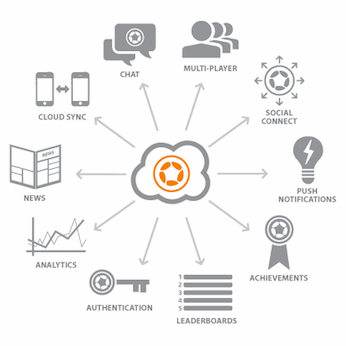 Create landing page
Design survey
+
Do PPTPresentation
Modify
Modify
Modify
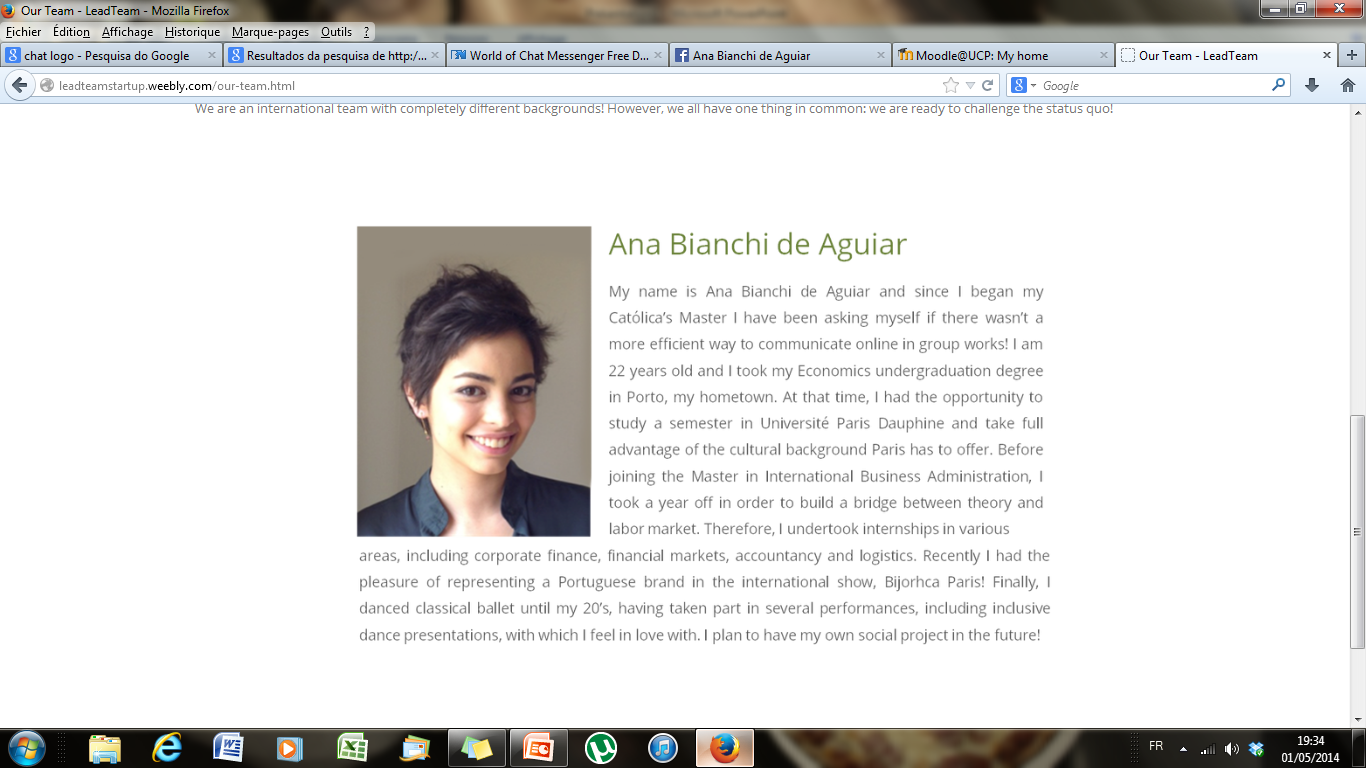 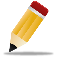 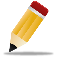 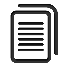 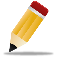 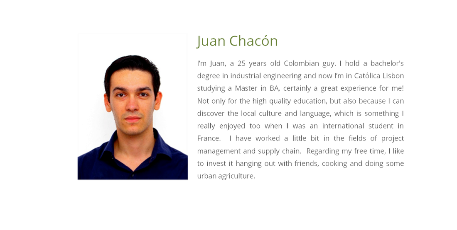 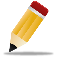 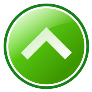 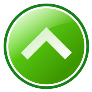 Yours
Team’s
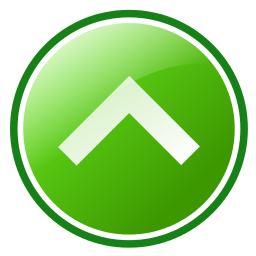 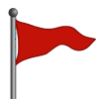 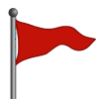 Tasks
Chat
Calendar
Files
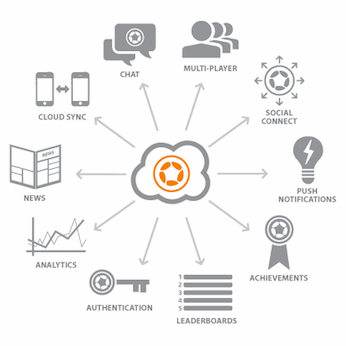 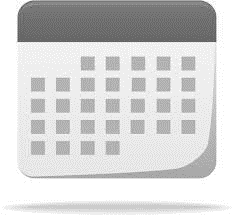 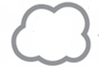 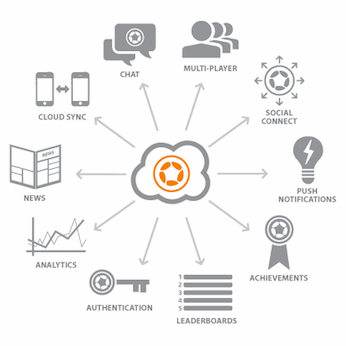 Week 4
Week 5
Book Meeting
Task Allocation
Chat
+
Create landing page
Modify
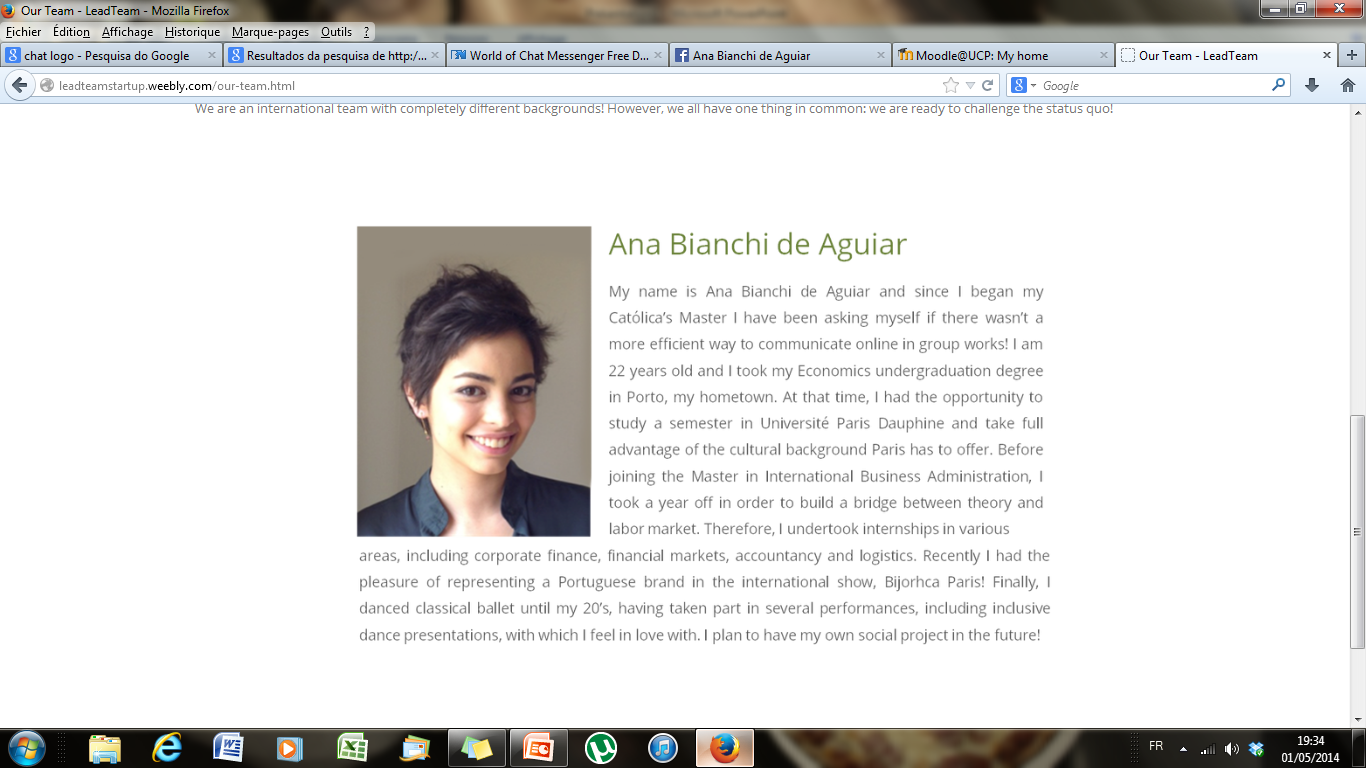 Ana:
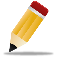 Who is creating the landing page?
	         Seen at 1:00am
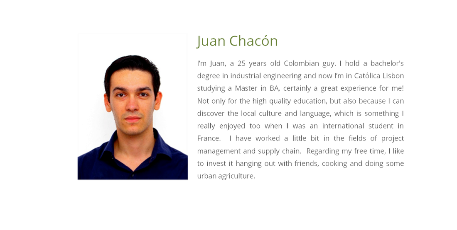 Clémence:
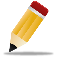 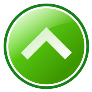 Juan is doing the layout and you are implementing it on unbounce
	        Seen at 1:01am
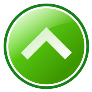 Yours
Team’s
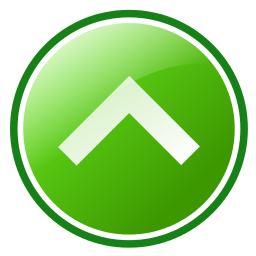 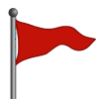 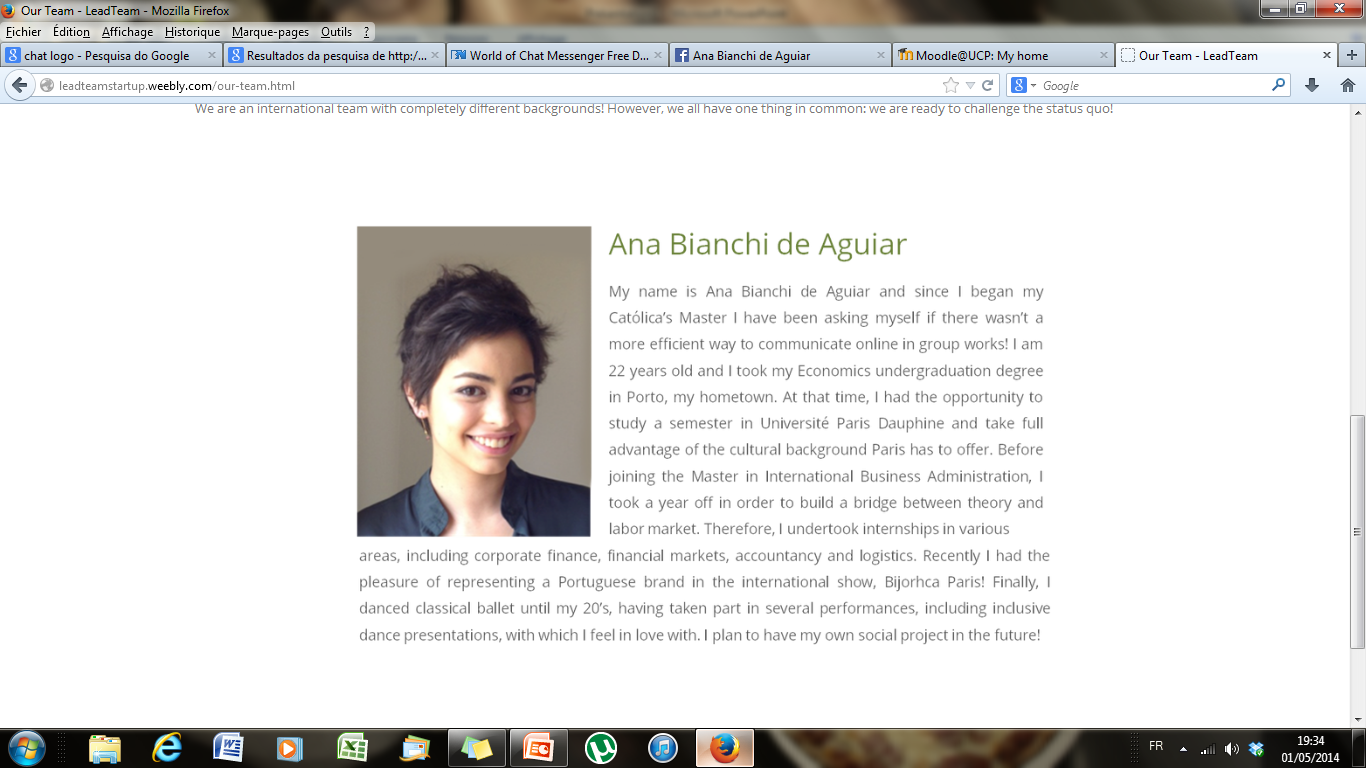 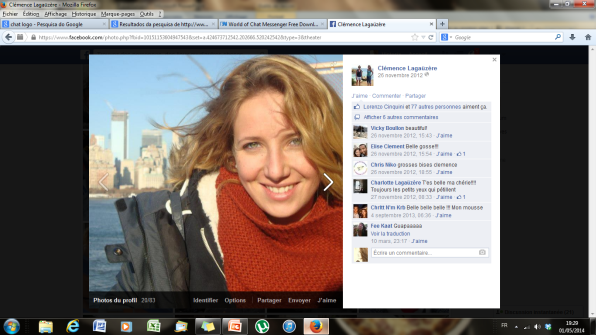 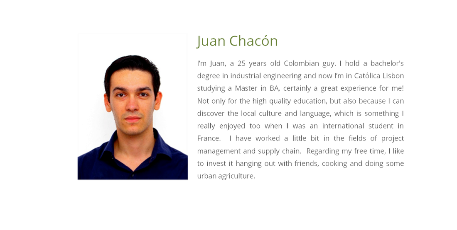 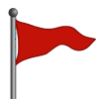 Tasks
Chat
Calendar
Files
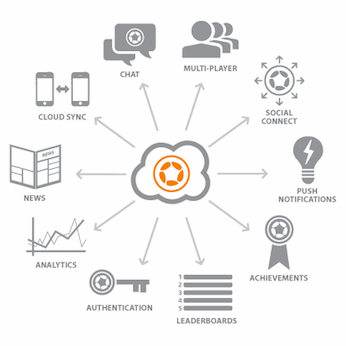 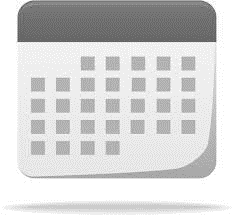 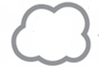